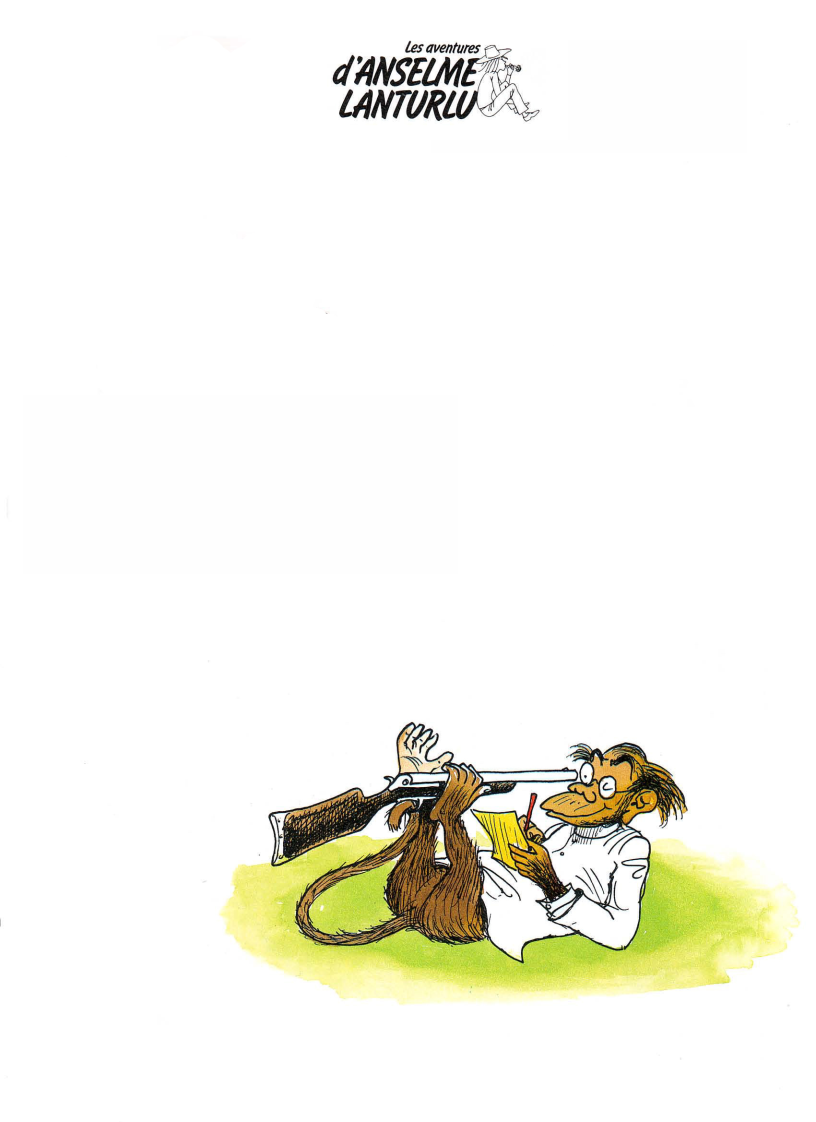 परमाणु ऊर्जा 
 
जीन-पियरे पेटिट 
 
हिंदी : अरविन्द गुप्ता
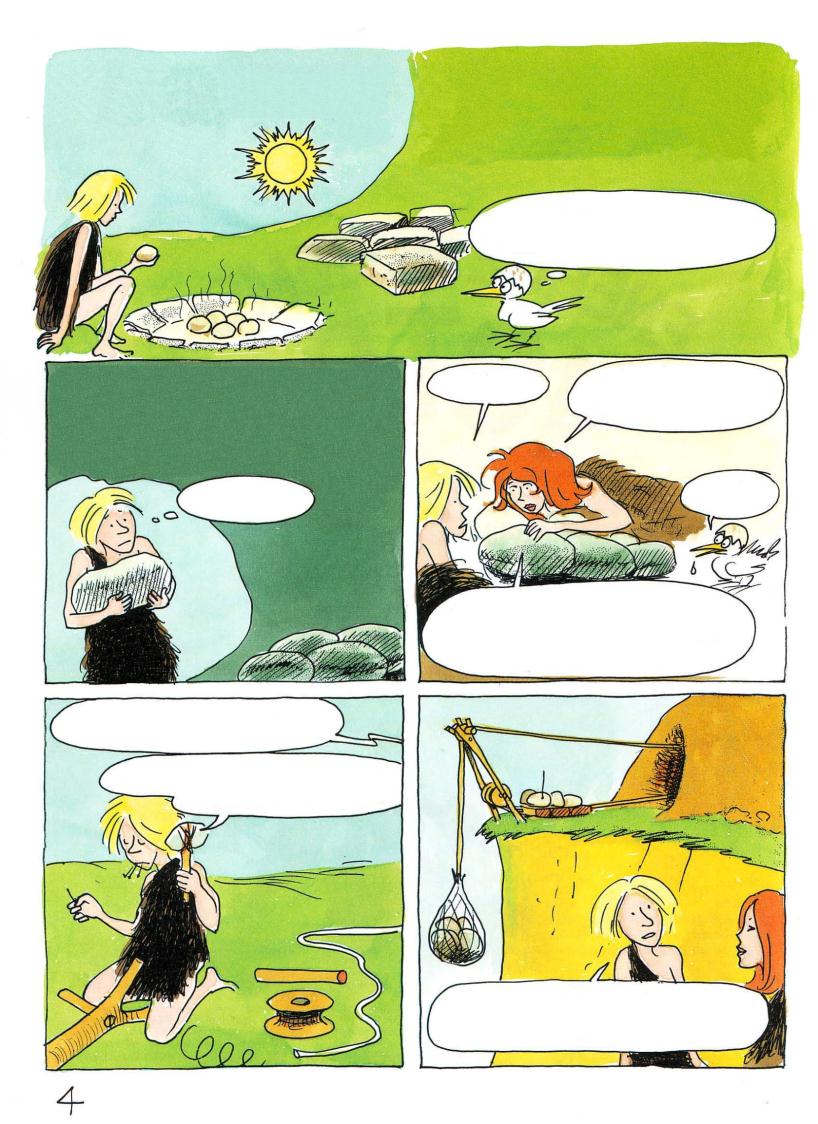 बहुत पुराने ज़माने की बात है जब दुनिया में लोग आग के बारे में नहीं जानते थे. वे सूरज की गर्मी से ही अपना भोजन पकाते थे.
प्रस्तावना
अच्छा होता कि अगर हम किसी और 
तरीके से अपना खाना पका पाते ...
सर्दी के दिनों में रात के समय लोग अपनी गुफाओं में बड़े-बड़े गर्म पत्थर ले जाते थे. पत्थर, सूरज की संग्रहित ऊष्मा से गुफा को गर्म रखते थे.
तुम सो रही हो?
नहीं, अब पत्थर ठंडे हो गए हैं.
बहुत ठंड ...
... थकान ...
सर्दी में तो और बुरा हाल होगा. 
आधे लोगों को तो पहले ही ज़ुखाम हो चुका है.
तुम क्या कर रहे हो?
पत्थर
गुफा
मैं ऊर्जा को इकठ्ठा करने का 
कोई रास्ता खोज रहा हूँ.
ट्रे
वजन
हर रात भारी-भारी पत्थरों को गुफा में बाहर से लाने ने मुझे थका दिया है.
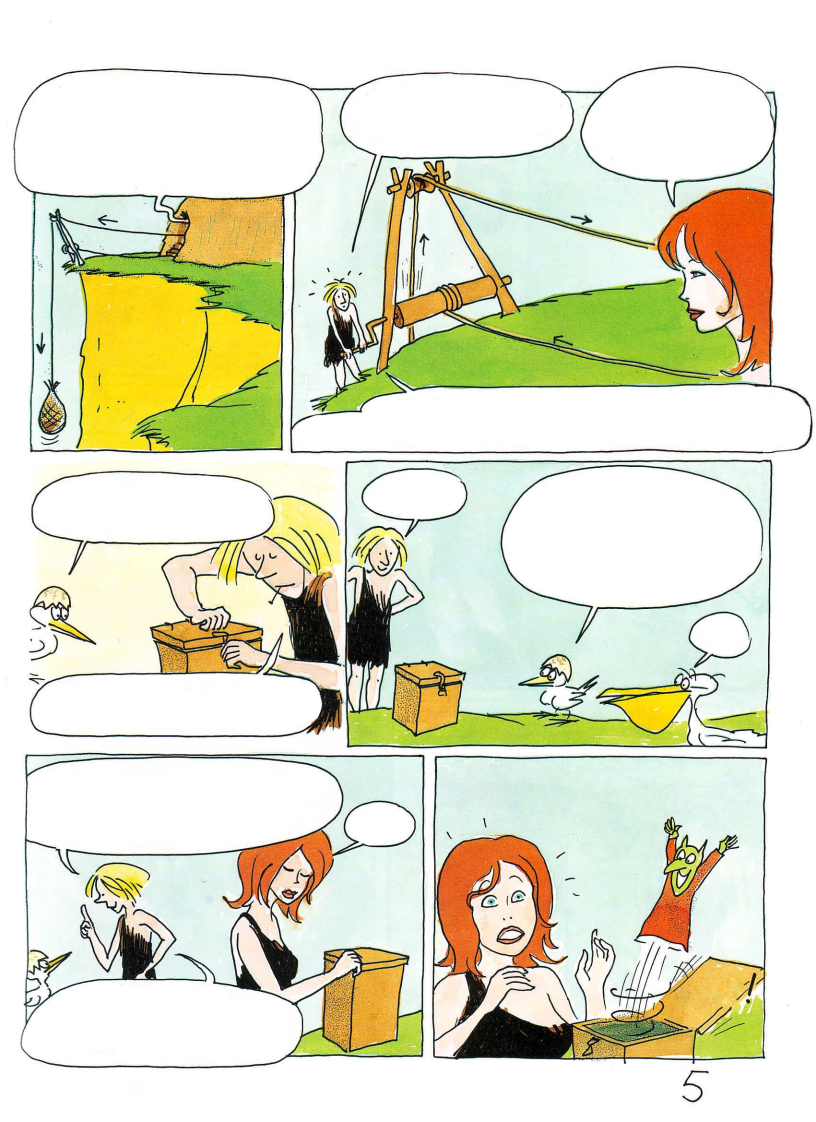 दिन के समय में मैं एक "जुगाड़" से भार को वापिस उठा सकूंगा.
अच्छा तो तुम "स्थितिज-ऊर्जा" को संग्रहित कर रहे हो.
मैंने एक ऐसी प्रणाली का आविष्कार किया है जो हर रात गुफा में गर्म पत्थरों से भरी एक ट्रे खींच सकेगी.
उससे ज़रूर मदद मिलेगी, लेकिन हम हमेशा ही क्यों इस तरह से मेहनत-मशक्कत करें?
हम वहां हैं!
अब तुम क्या कर 
रहे हो, आर्ची?
क्या तुमने उस बक्से में 
ऊर्जा इकट्ठी की है?
??
मैं इस ऊर्जा संग्रह के तरीके को बेहतर बना रहा हूँ.
मैंने जो सिस्टम डिज़ाइन किया है वो सिर्फ आंतरिक ऊर्जा का भंडारण करता है.
??
मैं इस ऊर्जा को इधर-उधर ले जा सकता हूं और उसे फिर से उपयोग कर सकता हूं.
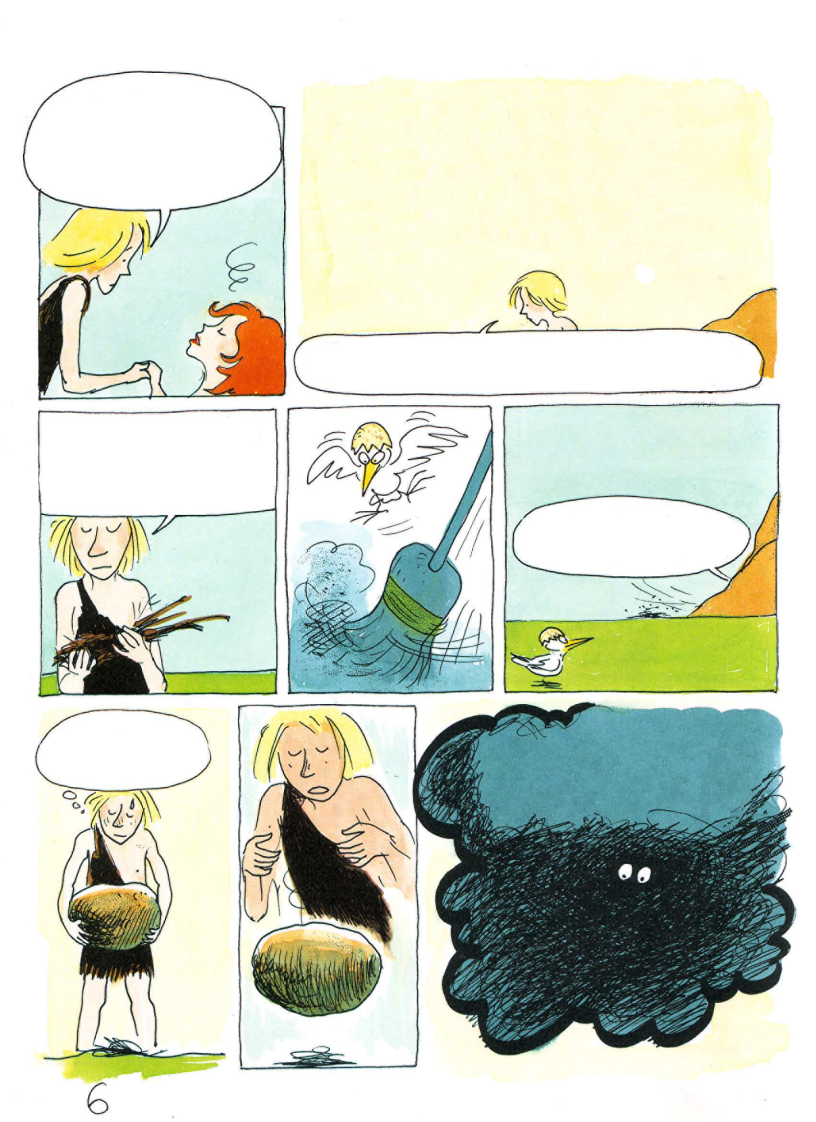 सोफी! 
वो तो सिर्फ आंतरिक ऊर्जा का भंडारण था!
रासायनिक ऊर्जा
मैं गुफा को साफ करने जा रहा हूं. 
ज़रा देखो रासायन, गंधक, गंदगी आदि को  ...
और लकड़ी का कोयला भी जिसे तूफ़ान में जंगल की आग ने बनाया था.
अगर मैंने सफाई नहीं की तो सोफी मुझे मार डालेगी!
… चलो बस अब एक आखिरी पत्थर बचा है.
धमाका!!
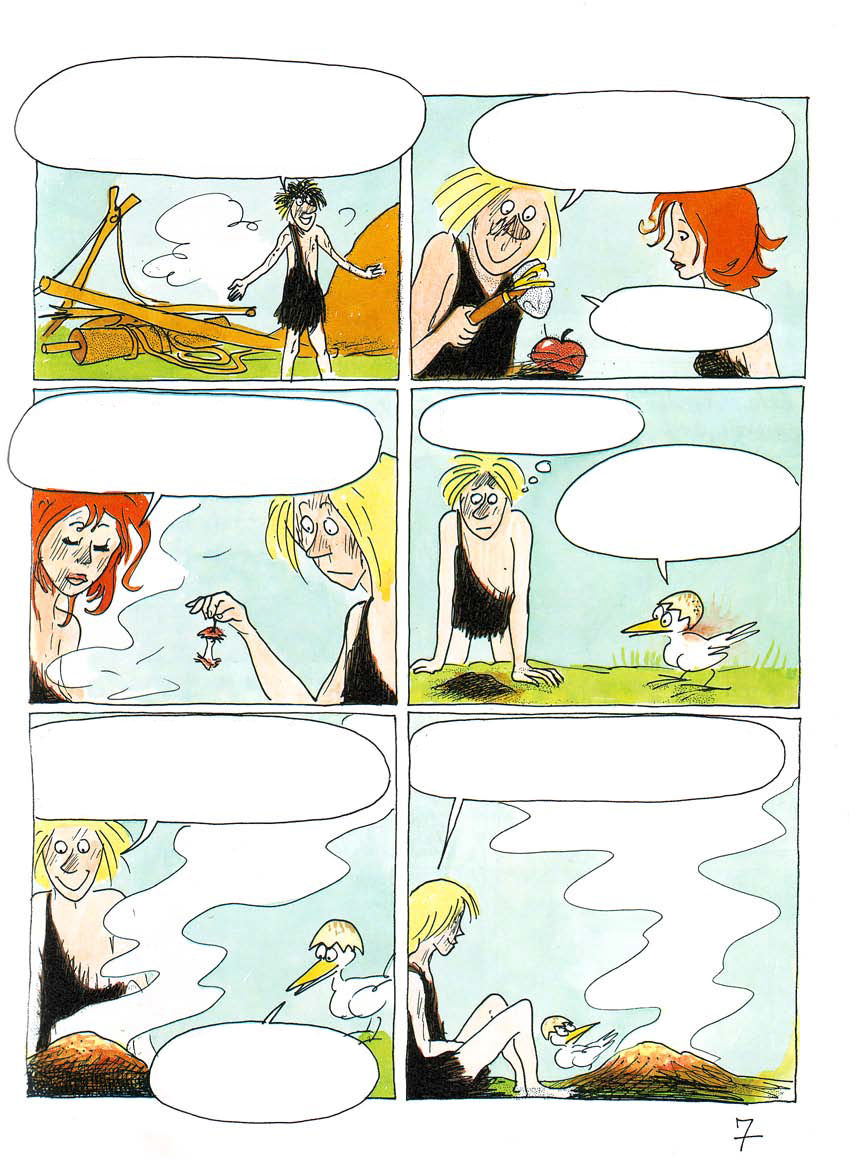 सोफी! मुझे कुछ नया मिला है. इस काले पाउडर में ऊर्जा है. मैंने अभी-अभी उसका आविष्कार किया है.
हम उसका इस्तेमाल भोजन पकाने और खुद को गर्म रखने में कर पाएंगे!
तुम देखना ...
ठीक है, लेकिन अगर तुम मेरी राय चाहते हो, तो उसे उपयोग करना बहुत आसान नहीं होगा.
क्या मैं उसे भूल जाऊं?
अगर हम उस पाउडर में रेत मिलाएं तो फिर क्या होगा?
वो काम करता है!!! रेत, मिश्रण को शांत करता है और फिर उसमें से ऊर्जा काफी धीरे-धीरे मुक्त होती है!
इस बार कड़ाके की सर्दी 
में हम ठंड से बचेंगे.
ऊष्मा की रिहाई को नियंत्रित किया जा सकता है.
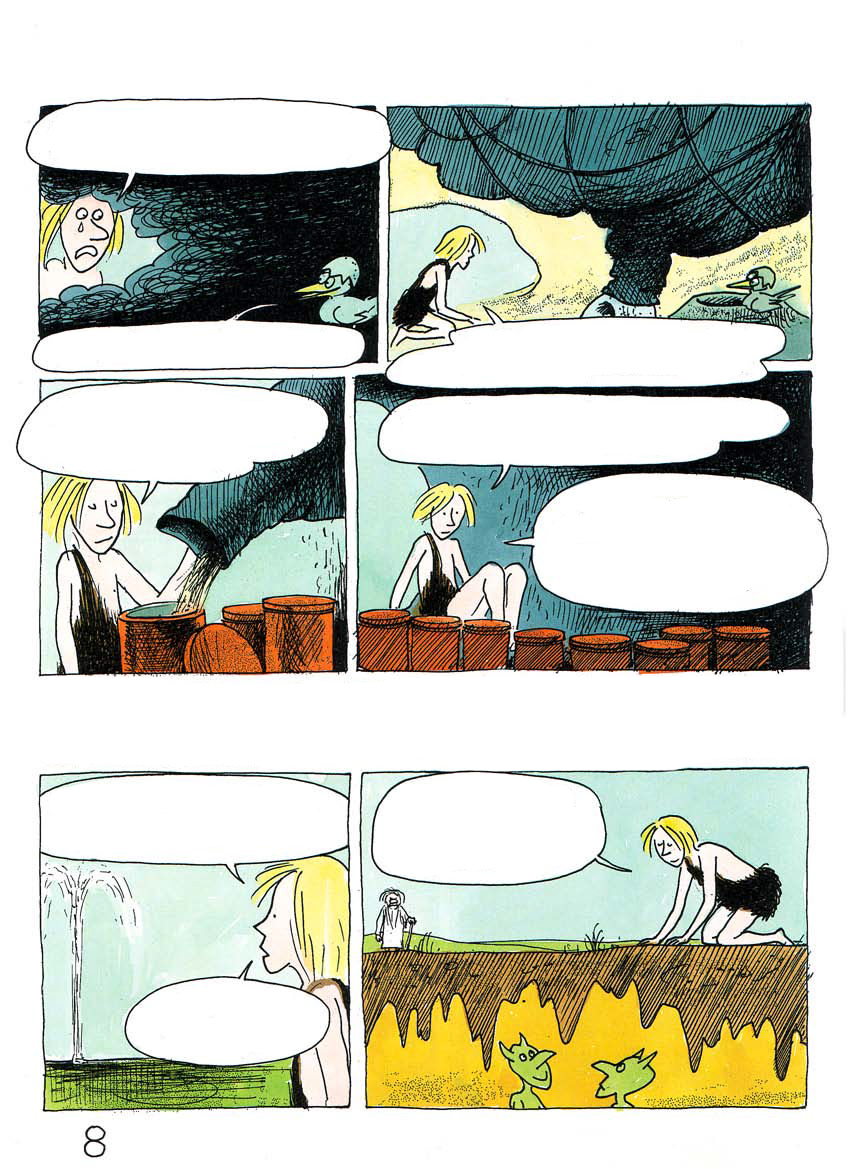 बहुत गर्मी निकलती है, लेकिन उससे हमें सांस लेने में बहुत मुश्किल होती है.
थैले में धुआं भरने से मदद मिलेगी. हाँ, वो अब पहले से बेहतर लग रहा है.
धुएं से मेरा भी दम घुट रहा है.
धुआं कालिख में बदल गया है और अब मैं उससे आसानी से छुटकारा पा सकता हूं.
वैसे मुझे वो ज़्यादा व्यावहारिक नहीं लगता है.
मैं इस कचरे को कहीं भी नहीं फेंक सकता. नहीं तो उससे झील का पानी ज़हरीला हो जाएगा.
परमाणु ऊर्जा
बड़ी अजीब बात है. देखो, झरने का पानी गर्म होकर उबल रहा है.
हो सकता है पृथ्वी की सतह के नीचे शैतान रहते हों.
वो ऊर्जा कहां 
से आती होगी?
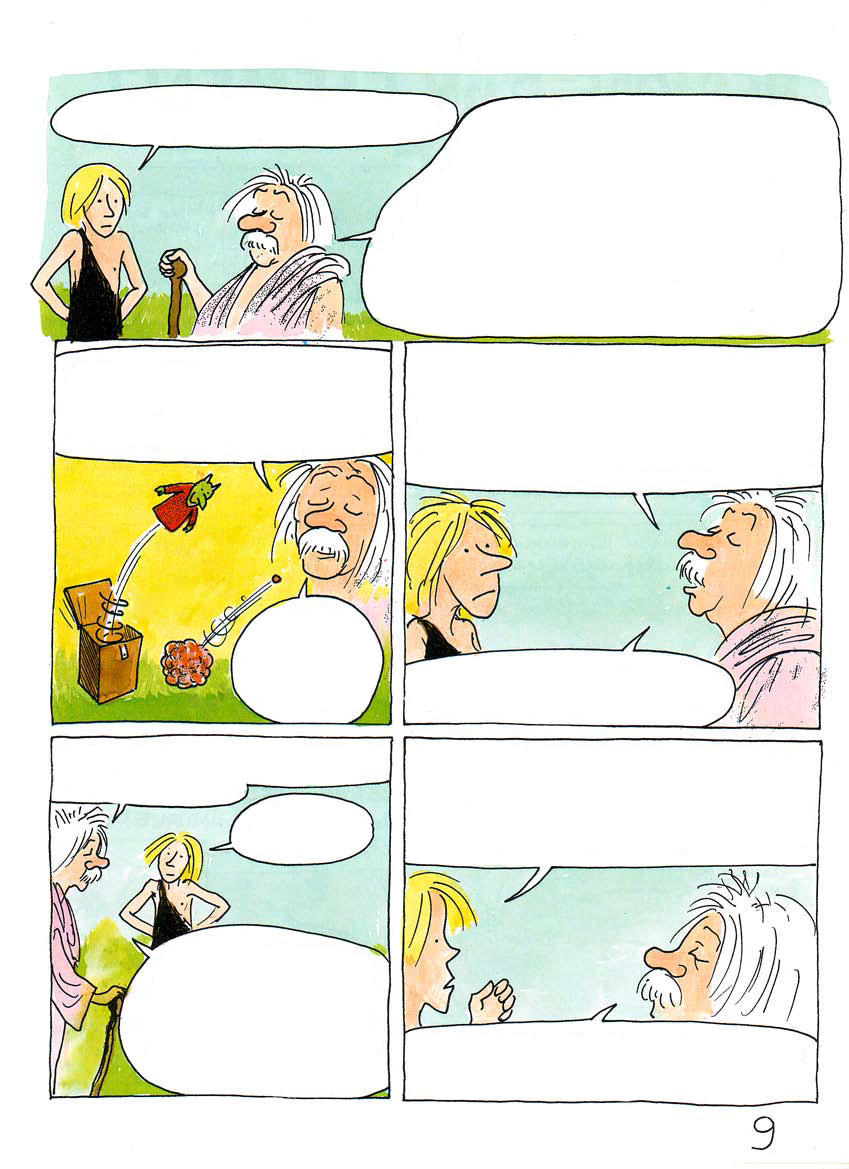 ... पृथ्वी के अंदर बक्सों में शैतानों होंगे!?
एक पुरानी किंवदंती के अनुसार यूरेनियम के परमाणुओं के नाभिक (नूक्लिअस) के अंदर ऊर्जा बंद हो गई थी. इन परमाणुओं का निर्माण सूर्य की धधकती भट्टियों में हुआ था. बाद में पृथ्वी के जन्म के समय में उन्हें पृथ्वी की कोख में कैद किया गया.
लेकिन यूरेनियम परमाणुओं के बक्से एकदम ठोस नहीं थे और कभी-कभी उनका ढक्कन खुल जाता था.
एक किंवदंती के अनुसार क़यामत के समय ऊर्जा के सभी शैतान अपने-अपने बक्सों में से बाहर आ जाएंगे और फिर ब्रह्मांड में कोई भी ऊर्जा नहीं बचेगी.
कभी-कभी ऊर्जा के शैतान मुक्त हो जाते थे.
फिर उसमें से गुब्बारे की तरह हवा बाहर निकल जाएगी.
लेकिन इसमें बहुत समय लगेगा, 
एक लंबा समय ...
तो यह शैतान कितनी देर तक अपने बक्सों में रहेंगे? उन परमाणुओं के नाभिकों में कितने समय तक ऊर्जा बची रहेगी?
यह अच्छी 
खबर है.
लोगों के लिए इतनी ऊर्जा भंडारण करने की दूरदर्शिता के लिए हमें देवताओं को धन्यवाद देना चाहिए.
मेरे बेटे, यह सब कुछ बक्से पर निर्भर करेगा, और वो परमाणुओं के नाभिक पर निर्भर करेगा.
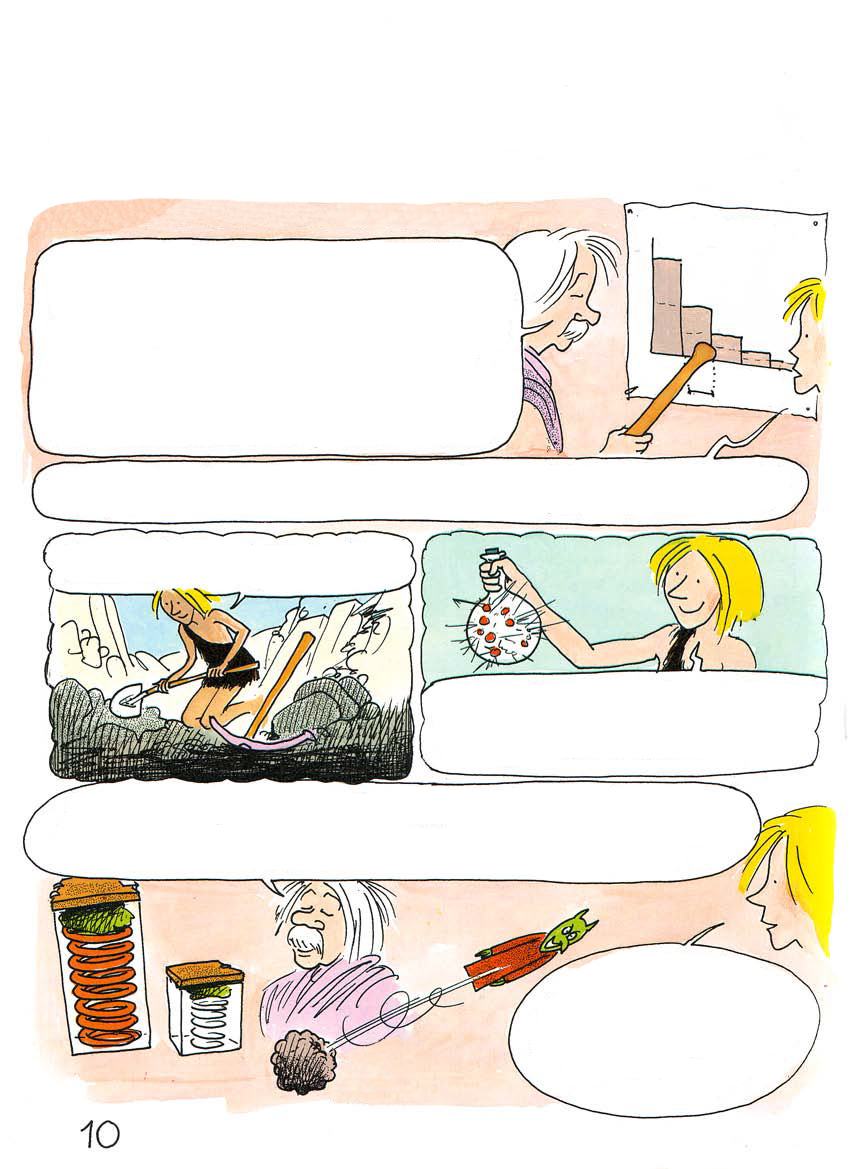 तत्वों के रेडियोधर्मी पीरियड
रेडियोधर्मी परमाणुओं की संख्या
यदि हम शैतानों वाले कुछ बक्से लें, तो समय T के बाद, जिसे अर्ध-जीवन (हाफ-लाइफ), या अवधि (पीरियड) कहा जाता है, आधे शैतान अपने बक्सों से मुक्त हो जाएंगे. दूसरा अन्य अंतराल बीतने के बाद भी वही होगा, बचे बक्सों में से आधे खुल जाएंगे और यह सिलसिला इसी तरह जारी रहेगा. अर्ध-जीवन की अवधि बहुत भिन्न हो सकती है – वो सैकड़ों हजारों वर्षों से लेकर सेकंड के एक अंश तक की हो सकती है.
समय
पीरियड
अगर पृथ्वी के अंदर बक्सों में परमाणु-ऊर्जा से भरे ये सभी शैतान न होते, तो फिर हमें सर्दियों में कहीं अधिक ठंड लगती.
अच्छा होता अगर मैं ऊर्जा से भरे सभी परमाणु खोज पाता.
अगर मैं उनमें से कुछ को एक बोतल में भर सकूं, तो मैं पूरी सर्दियों भर खुद को गर्म रख पाऊंगा.
सावधान आर्चीबाल्ड, परमाणु ऊर्जा, रासायनिक ऊर्जा की तुलना में कहीं अधिक शक्तिशाली होती है. वो उससे हजारों-लाखों गुना अधिक शक्तिशाली होती है.
इसीलिए रेडियोधर्मी नाभिकों में से शैतान बड़ी हिंसा के साथ बाहर निकलते हैं.
नाभिक
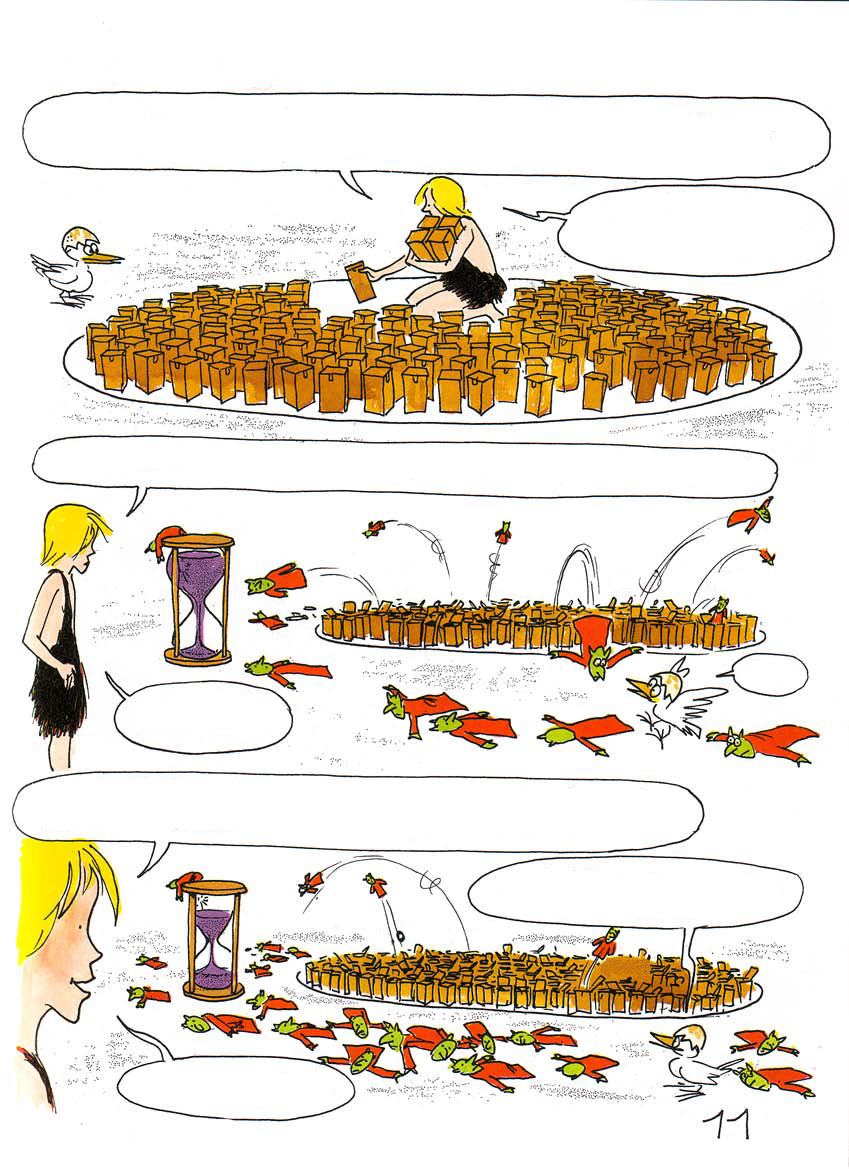 ज़रा देखें कि मिस्टर अल्बर्ट जो कह रहे हैं क्या वो बात सच है. बक्सों की कुंडियां क्रमिक रूप से स्लाइड होती है और फिर बक्से एक-एक करके खुलते हैं.
मैं हरेक बक्से को एक
दूसरे के पास रखता हूँ.
अच्छा है, अर्ध-जीवन बीतने के बाद अब आधे बक्से खाली हैं.
अरे!
मिस्टर अल्बर्ट सही थे.
अर्ध-जीवन बीतने के बाद आधे बचे हुए बक्सों ने 
खुद को खोला और अपने शैतानों को मुक्त किया.
अच्छा अब 3/4 बक्से खाली हैं ...
सिलसिला जारी है!
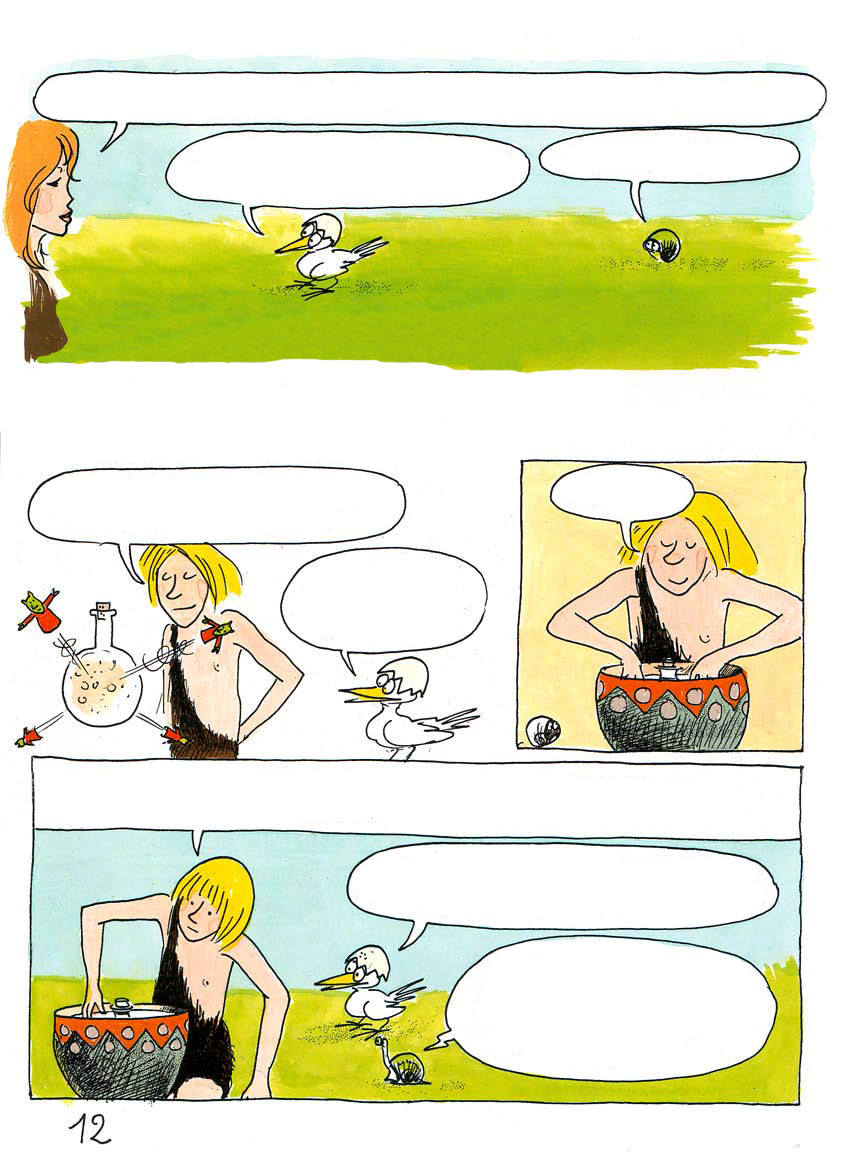 तो इसका मतलब है कि समय बीतने के साथ यह प्रक्रिया धीमी हो जाएगी, 
और बक्से खुलने की गति कम हो जाएगी.
धीरे-धीरे वो शांत हुई होगी.
शुरुआत में पृथ्वी बहुत अधिक रेडियोधर्मी रही होगी.
ऊर्जा का रूपांतरण
कोशिश करो...
लेकिन उस सब में ऊष्मा कहाँ है?
यदि हम खाने वाले बर्तन में रखें तो क्या होगा?
वो काम करती हैं. रेडियोधर्मी परमाणुओं से निकली ऊर्जा को पानी सोखता है और उसे ऊष्मा में परिवर्तित करता है.
लेकिन प्राकृतिक रेडियोधर्मी पदार्थ बहुत अधिक ऊर्जा नहीं छोड़ते हैं.
इसलिए हमें खुद को गर्म रखने 
के लिए बहुत सारी रेडियोधर्मी सामग्री की आवश्यकता होगी.
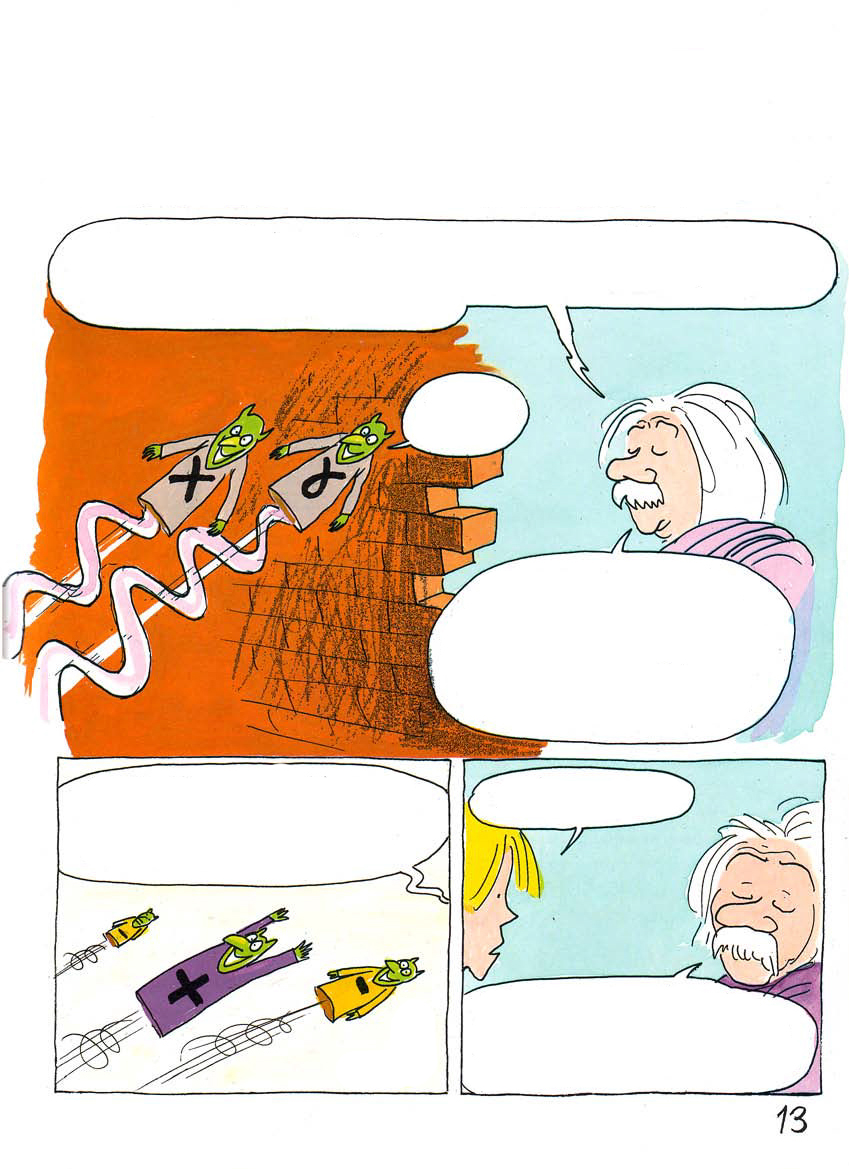 शैतानों की अलग-अलग प्रजातियां
मूल रूप से इन शैतानों की केवल एक ही प्रजाति है. नाभिक से उत्सर्जित होने वाली पहली चीजें X (एक्स) या α (अल्फ़ा) किरणें विकीरित (रेडिएशन) होंगी. वे एक प्रकार का अदृश्य प्रकाश होती हैं.
पीठ का ध्यान रखो!!
उस विकीरण को एक मोटी सीसे की पट्टी के अवरोध से सोखा जा सकता है और फिर उसकी ऊर्जा को गर्मी में बदला जा सकता है.
क्या उनकी गति 
तेज़ होती हैं?
कुछ अन्य प्रकार के शैतान भी होते हैं जिनमें एक इलेक्ट्रिक चार्ज (विद्युत आवेश) होता है.
गति उनकी ऊर्जा पर निर्भर करती है. पर एक सेकंड में उनकी गति कई हजार किलोमीटर तक पहुंच सकती है.
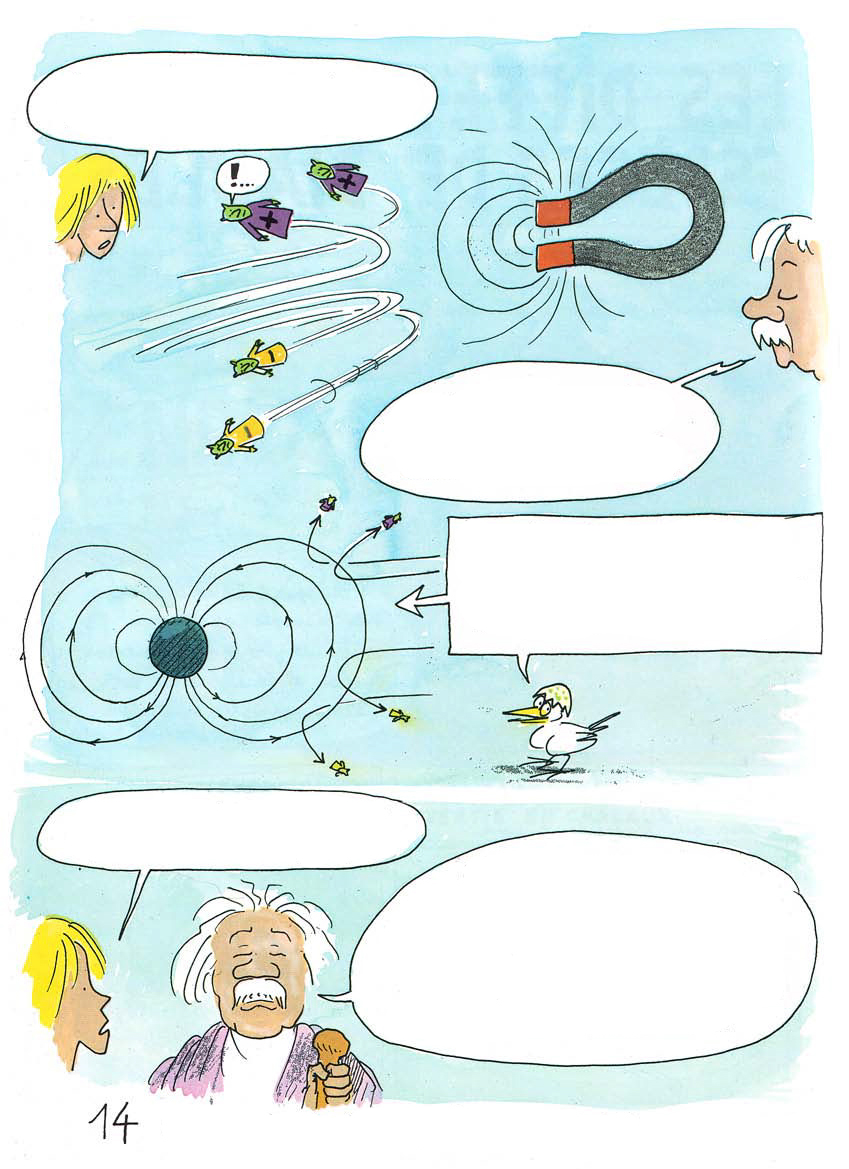 इतनी तेज़ गति से वो किसी भी वस्तु में से आरपार जाने में सक्षम होंगे ...
.
नहीं, क्योंकि एक चुम्बकीय क्षेत्र उन्हें धक्का देता है.
बिल्कुल उसी तरह, जैसे सूर्य से निकले आवेशित सौर-कण पृथ्वी के चुंबकीय क्षेत्र (*) द्वारा परावर्तित होते हैं.
इसी कारण पृथ्वी अपने चुंबकीय क्षेत्र द्वारा सुरक्षित रहती है.
हाँ. अगर पृथ्वी का यह प्राकृतिक सुरक्षा चुंबकीय कवच नहीं होता, तो सूर्य से आवेशित कण जीवित ऊतकों (टिश्यू) को गंभीर रूप से नुकसान पहुंचाते.
(*) पृथ्वी के भौगोलिक और चुंबकीय ध्रुव विपरीत स्थितियों पर हैं.
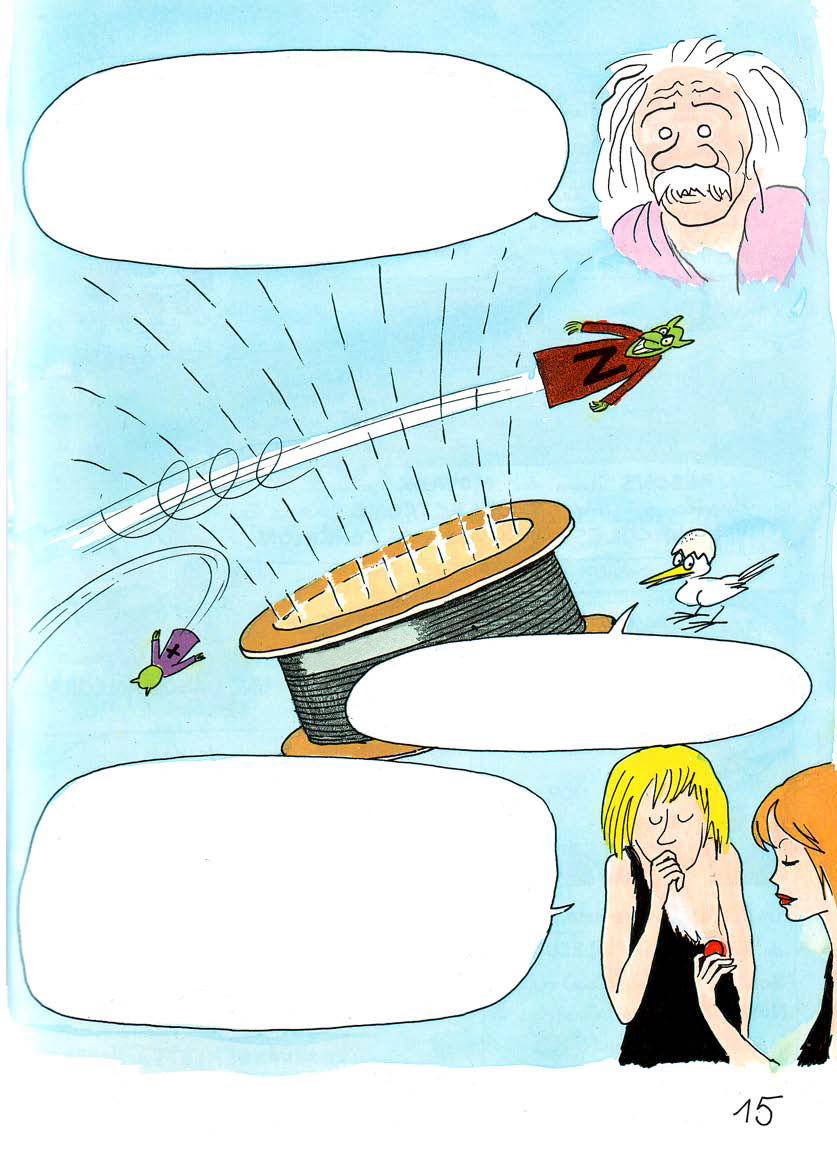 तीसरे प्रकार के शैतान - न्यूट्रॉन सबसे खराब होते हैं. 
 वे भी लगभग 20,000 किमी / सेकंड की गति से दौड़ते हैं. चूंकि उनके पास कोई विद्युत चार्ज नहीं होता है, इसलिए कोई भी चुंबकीय अवरोध उन्हें रोक नहीं सकता है.
ये सभी शैतान जीवित ऊतकों (टिश्यू) में अपरिवर्तनीय क्षति कर सकते हैं. हमें खुद को उनसे बचाना होगा.
न्यूट्रॉन और विद्युत आवेशित कणों का द्रव्यमान होता है और उनकी गतिज ऊर्जा 1/2 mV² होती है जिसे हम ठोस, द्रव या गैस में सोखकर ऊष्मा में परिवर्तित कर सकते हैं. लेकिन मैं इन नाभिकों के बारे में और अधिक जानना चाहता हूं.
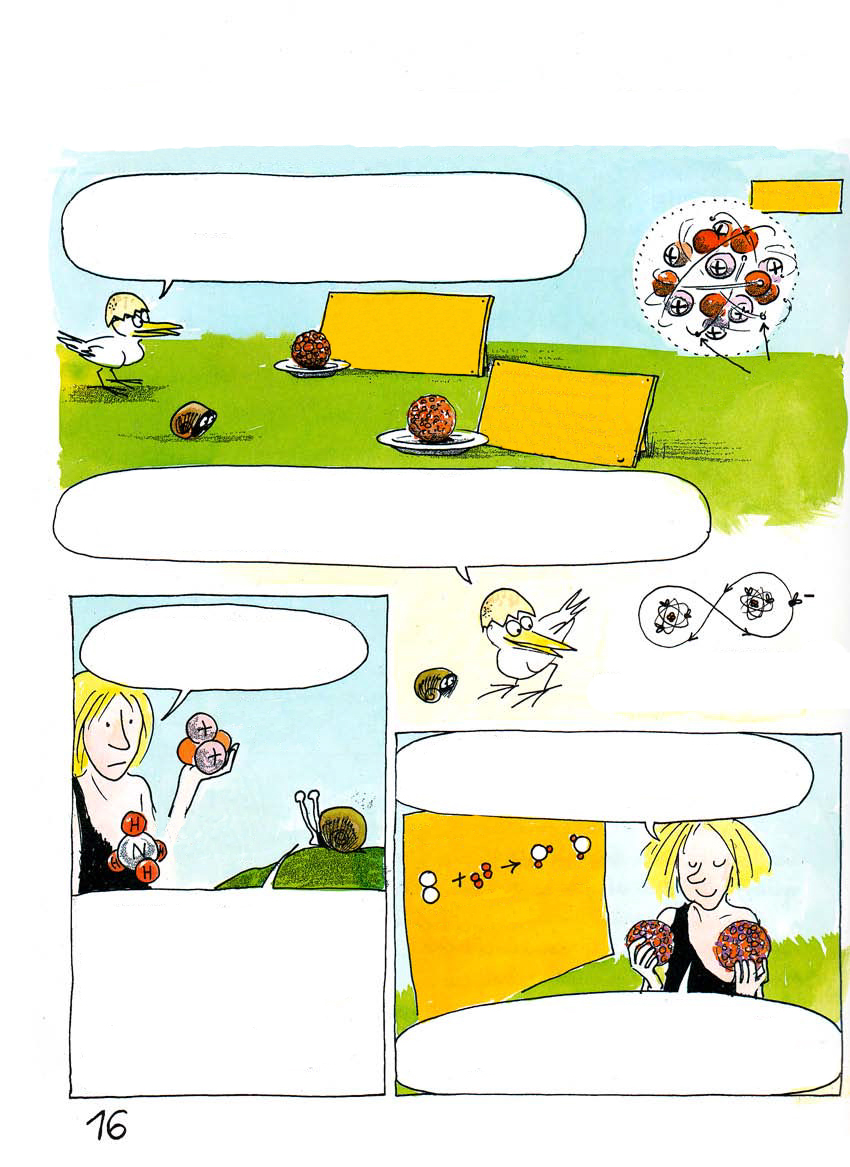 नाभिक स्थिरता
न्यूक्लियस
नाभिक बनाने के लिए आपको न्यूट्रॉन्स, प्रोटॉन्स और मेसोन्स नामक कणों की आवश्यकता होगी.
यूरेनियम-235  
92-प्रोटॉन्स  
143-न्यूट्रॉन्स 
= 235-न्यूक्लॉन
मेसोन्स
प्लूटोनियम-239 
94-प्रोटॉन्स 
145-न्यूट्रॉन्स  
= 239-न्यूक्लॉन
नाभिक में मेसोन्स, परमाणुओं में इलेक्ट्रॉनों की तरह ही कार्य करते हैं: वे एकजुटता (कोहीज़न) सुनिश्चित करते हैं.
तो नाभिक, परमाणु ही हैं?
इलेक्ट्रॉन, परमाणु से संपर्क सुनिश्चित करते हैं.
हीलियम 
(नाभिक)
रासायन-शास्त्र परमाणुओं की पुनर्रचना की व्याख्या करता है.
अमोनिया 
(परमाणु)
परमाणु
जल
हाइड्रोजेन
ऑक्सिन +
नाभिक, न्यूक्लॉन का ही एक गठबंधन होते है. परमाणु, नाभिकों का एक गठबंधन होते है. वास्तव में, वे परमाणुओं के गठबंधन होते है.
नुक्लीअर फिजिक्स (परमाणु भौतिकी) नाभिकों के पुनर्गठन का अध्ययन करता है.
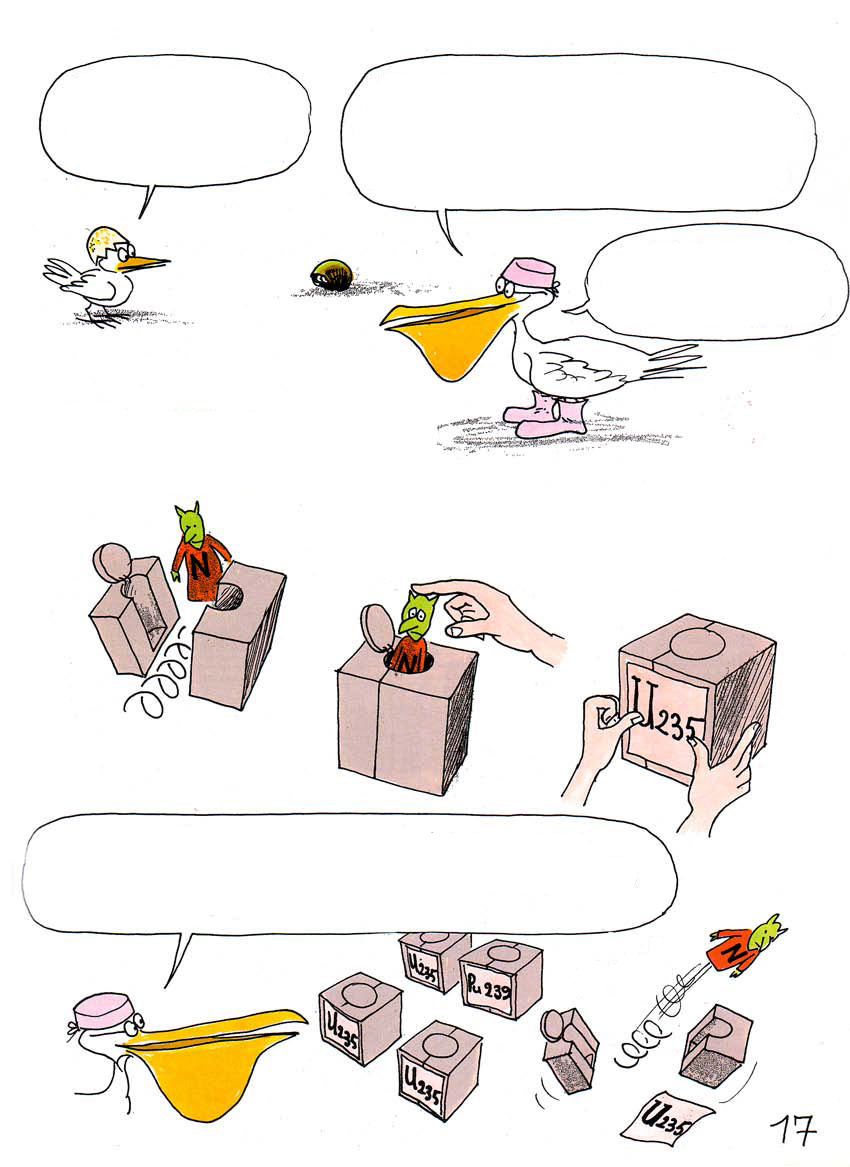 अस्थिर नाभिक वो होता है जिसका जीवन बहुत अल्प हो.
लेकिन न्यूट्रॉन, जब कुछ नाभिकों (जो स्वयं स्थिर और बहुत लंबे जीवन वाले होते हैं) पर कार्य करते हैं तब वे उन्हें पूरी तरह से अस्थिर कर सकते हैं और उन्हें विभाजित कर सकते हैं (फिशन).
यह बात यूरेनियम-235 और प्लूटोनियम-239 
पर भी लागू होती है.
विखंडन (फिशन)
इन नाभिकों को अलग-अलग द्रव्यमान के दो ब्लॉक्स और एक न्यूट्रॉन के गठबंधन के रूप में देखा जा सकता है.
यूरेनियम-235 और प्लूटोनियम-239 नाभिक में एक निश्चित प्रकार की प्राकृतिक रेडियोधर्मिता होती है, जो बहुत लंबी अवधि की होती है.
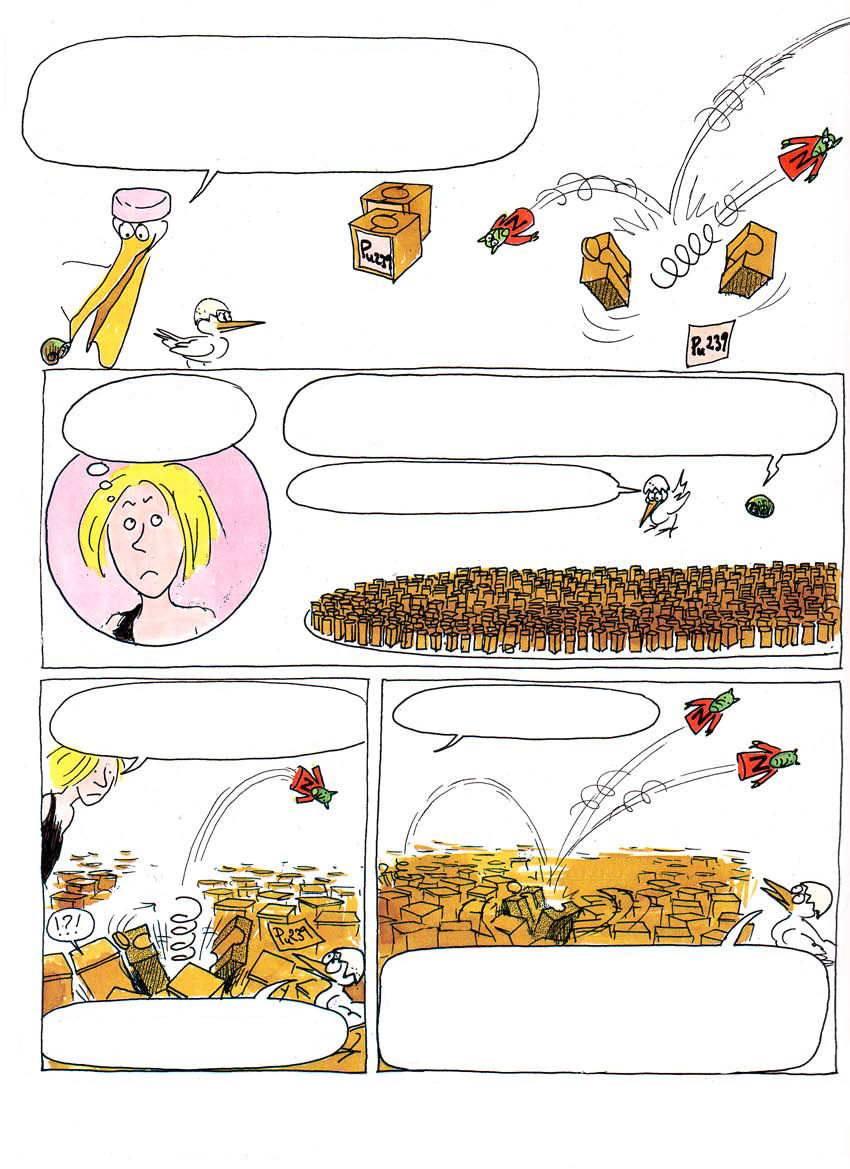 यहाँ एक विखंडन (फिशन) की प्रतिक्रिया है. न्यूट्रॉन के साथ मुठभेड़ ने प्लूटोनियम नाभिक को अस्थिर किया है. इस प्रतिक्रिया के परिणामस्वरुप 2-न्यूट्रॉन बाहर निकलते हैं (*)
मैं उनका 
अध्ययन करूंगा.
आर्ची ने त्रिज्या R के एक गोले के अंदर बहुत सारे शैतान बक्से इकट्ठे किए हैं.
यूरेनियम-235 या प्लूटोनियम-239
अब उन बक्सों में से ऊर्जा वाले शैतान निकल रहे हैं.
अच्छा, तो यह बात है!
जब एक शैतान ने पास के बक्से पर प्रहार किया तो उससे विघटन शुरु हुआ और फिर बक्से के अंदर मौजूद न्यूट्रॉन-शैतान बाहर निकलने लगे.
पर यह न्यूट्रॉन्स का प्रश्न है.
* यह एक योजनाबद्ध छवि है. वास्तव में मारक न्यूट्रॉन पहले फ्यूज नाभिक द्वारा अवशोषित किया जाता है (उससे U-235, U-236 बन जाता है और P-239, P-240 बन जाता है). ये नए पदार्थ बहुत अस्थिर होते हैं और वे तुरंत विखंडित हो जाते हैं.
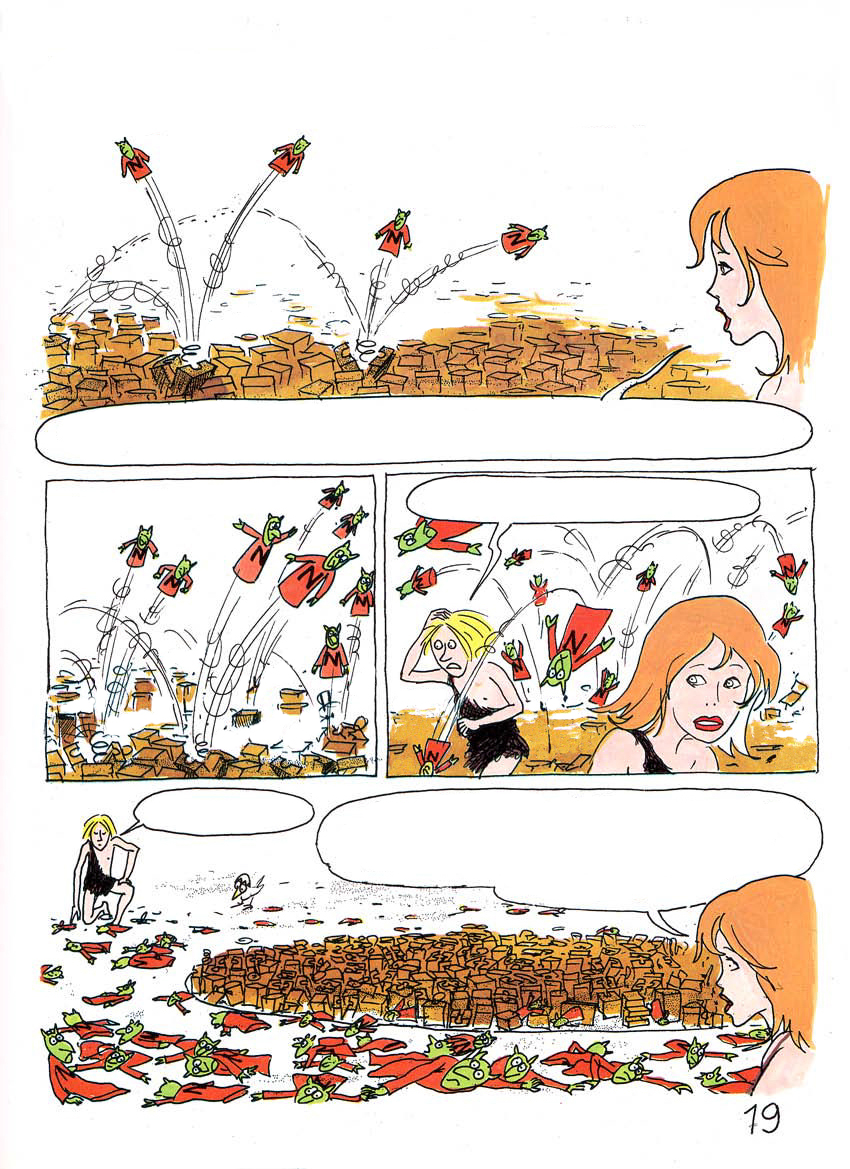 चेन रिएक्शन (प्रतिक्रिया)
ताली!!
ताली!!
फिर दो शैतान मिलकर दो अन्य बक्से खोलते हैं!
फिर, उसके बाद ...
सोफी, चलो हम यहाँ से निकलते हैं.
यदि ये बक्से वास्तव में परमाणु होते, तो इस चेन-रिएक्शन की सारी ऊर्जा एक सेकंड के कुछ अंश में ही मुक्त हो जाती.
हे भगवान!
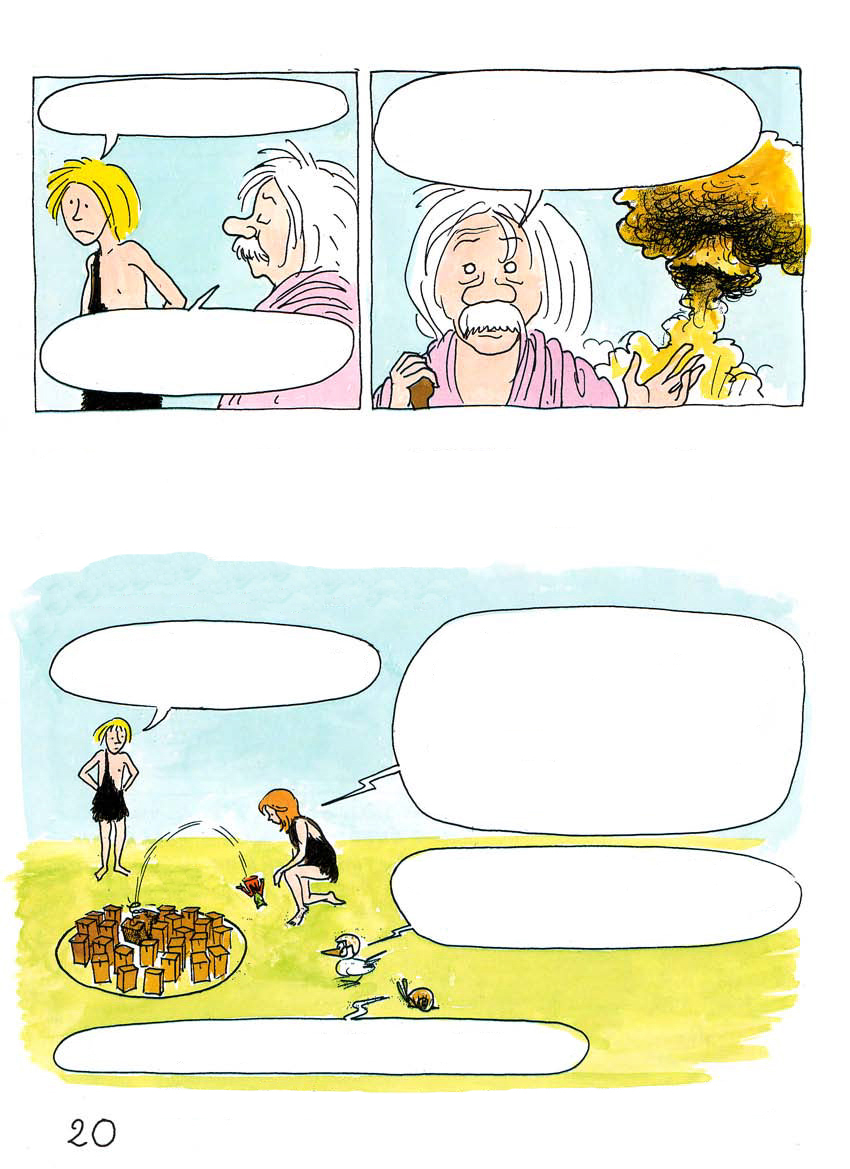 फिर हमें मिलता - एक बम!
हाँ आर्ची, और उसकी शक्ति दस-हजार सूर्यों जितनी होती.
क्योंकि मैंने उसे देखा इसलिए मैं अंधा हो गया.
विशिष्ट स्थितियां
हम ऐसी तबाही से कैसे बच सकते हैं?
यह सरल है. जब कोई शैतान बाहर निकलता है तो फिर वो किसी भी रैंडम (बेतरतीब) दिशा में जाता है और एक निश्चित दूरी तय करता है. यदि बक्से एक-दूसरे से दूर होंगे तो फिर शैतान दूसरे बक्से को मार नहीं पाएगा.
लेकिन बक्सों की सघनता (*) एक निश्चित महत्वपूर्ण दूरी से अधिक नहीं होनी चाहिए.
नहीं तो चेन-रिएक्शन शुरू ही नहीं होगा.
(*) आम तौर पर क्रिटिकल-मॉस (द्रव्यमान) के रूप में जाना जाता है.
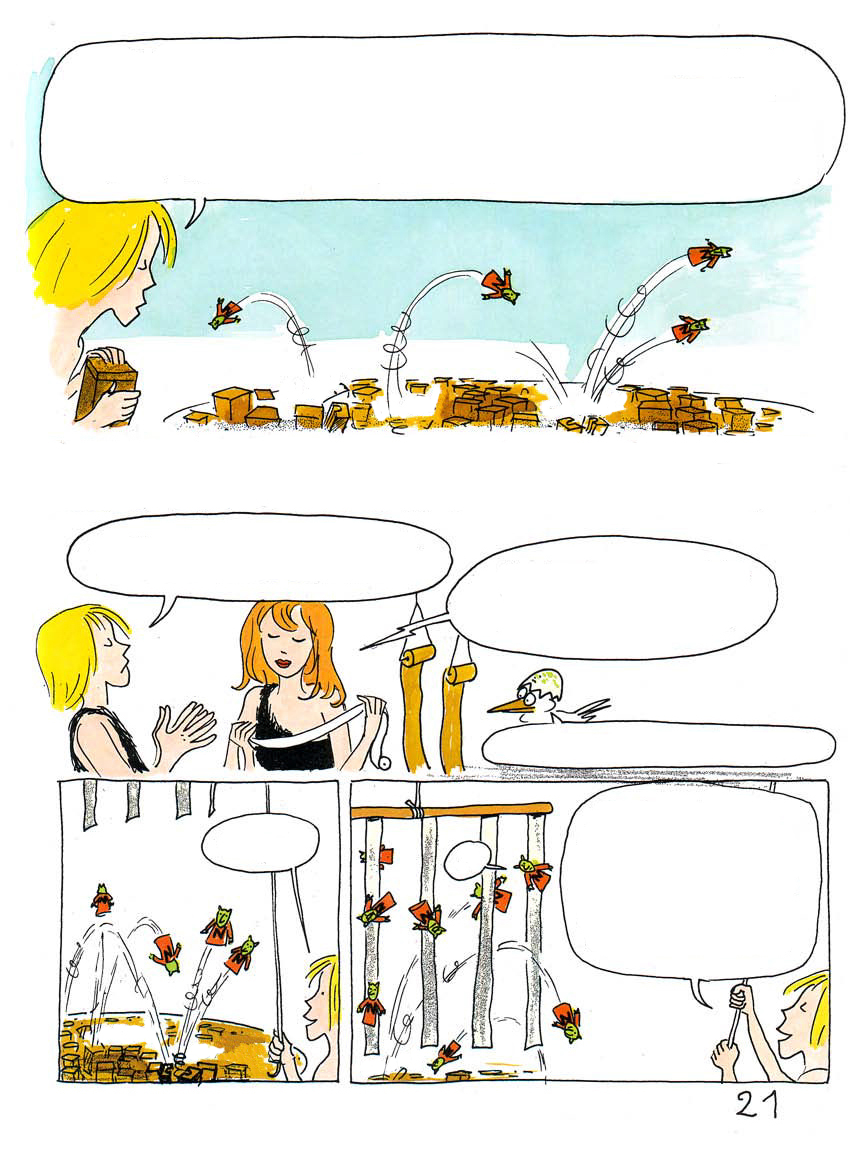 वास्तव में, कमज़ोर प्राकृतिक रेडियोधर्मी उत्सर्जन स्तर और चेन-रिएक्शन के बीच, हम एक औसत पा सकते हैं. इस कठिन और नाजुक सघनता को समायोजित करके, हम प्रत्येक सेकंड मार करने वाले शैतानों की संख्या निश्चित कर सकते हैं जिसे हम ऊर्जा प्रवाह बुला सकते हैं.
परमाणु रिऐक्टर
क्या इस प्रक्रिया को नियंत्रित करने का कोई बेहतर तरीका नहीं है?
हम उसमें कुछ ऐसी चीज़ डालेँ जो शैतानों को, और उनकी ऊर्जा को सोख ले.
यह तो चिपचिपा कागज़ है.
चिपचिपे कागज़ को नीचे करके मैं कुछ शैतानों को सोखता हूं और इससे मुझे रिएक्टर की गतिविधि को नियंत्रित करने का मौका मिलता है. अरे, यही तो मैं चाहता था.
चलो देखें ...
?
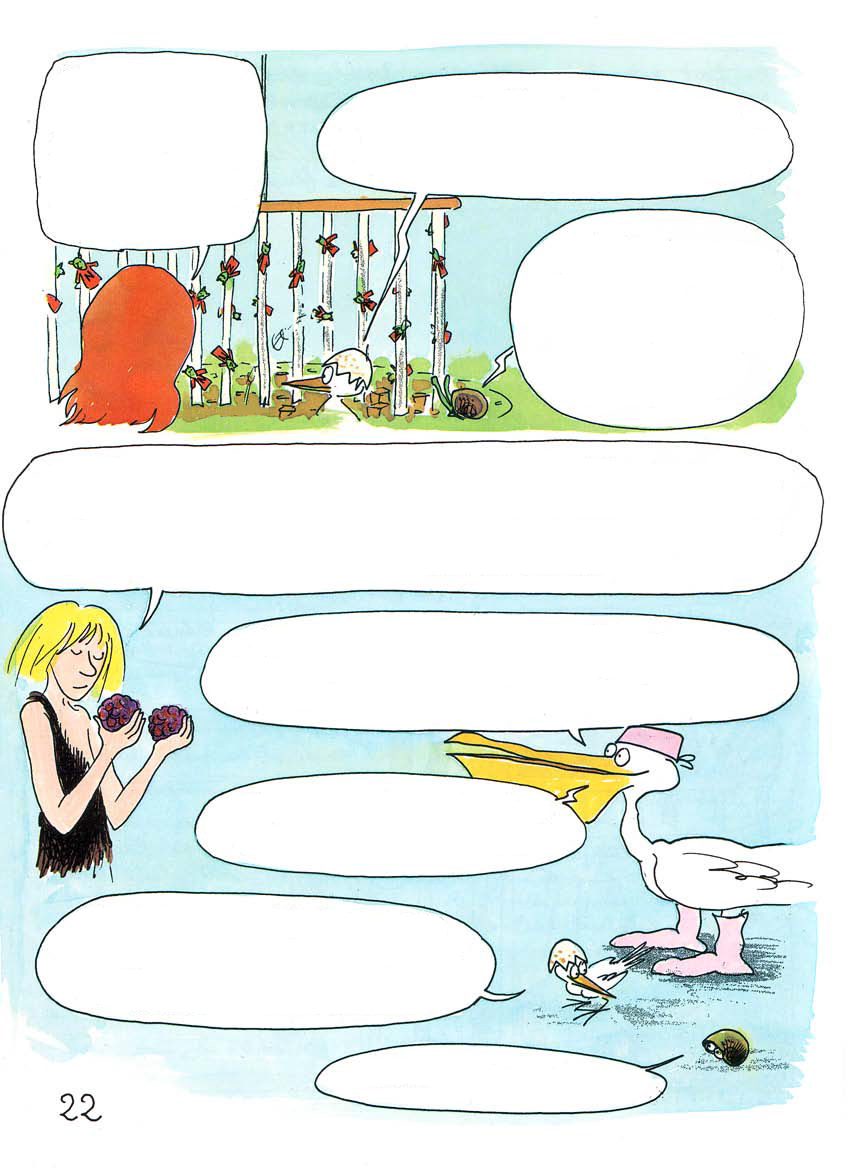 शैतानों को कुछ और कम करके आप चाहें तो रिएक्टर को व्यावहारिक रूप से बंद भी कर सकते हैं.
धीरे-धीरे करके सभी शैतान पकड़े जाते हैं. फिर चेन-रिएक्शन बंद हो जाता है.
फिर रेडियोधर्मी पदार्थ का "सामान्य" प्राकृतिक ऊर्जा उत्सर्जन ही बचेगा जो काफी कमजोर होगा.
इसलिए परमाणु रिऐक्टर बनाने के लिए आपको पर्याप्त मात्रा में भारी नाभिक जैसे यूरेनियम-235 या प्लूटोनियम-239 को जमा करना होगा. फिर हम रिएक्टर की गतिविधि को एक कवच से नियंत्रित करेंगे जो शैतानों को अवशोषित करेगा और वे होंगे - विखंडित (फिशन) न्यूट्रॉन.
संक्षेप में, यूरेनियम खनिज में केवल 0.7% यूरेनियम-235 (फिसाइल) यानि सक्रिय होता है. बाकी यूरेनियम-238 होता है, जो सक्रिय नहीं होता है.
अब हम न्यूट्रॉन्स को अवशोषित करने के लिए कैडमियम का उपयोग करेंगे.
क्योंकि प्लूटोनियम-239 प्रकृति में मौजूद ही नहीं होता है, इसलिए हम उसे रिएक्टर में उपयोग करने की बात सोच भी नहीं सकते.
हां ... आप सही कह रहे हैं.
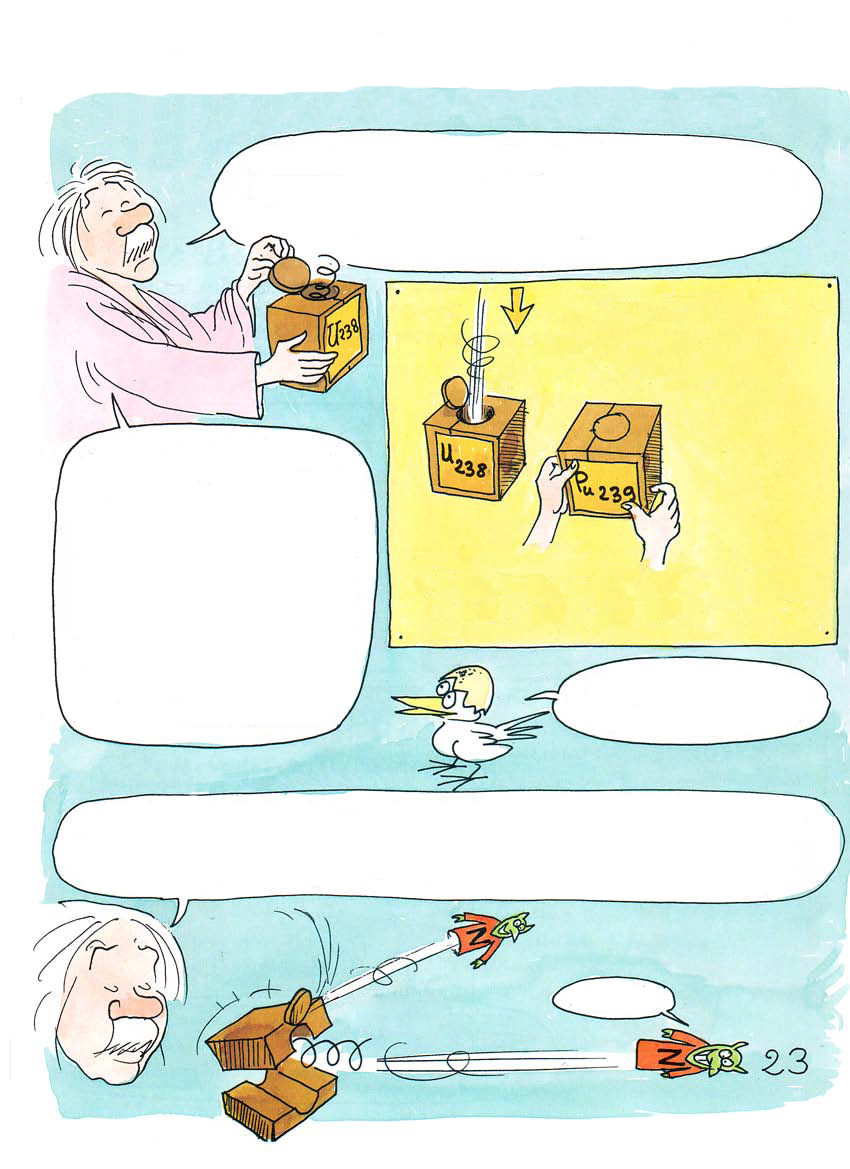 उपजाऊ सामग्री
यूरेनियम-238 को दो तत्वों का जोड़ माना जा सकता है. उसमें एक न्यूट्रॉन के लिए जगह बचती है.
यदि कोई न्यूट्रॉन, यूरेनियम-238 के नाभिक में प्रवेश करे
दूसरे शब्दों में, जब कोई यूरेनियम रिएक्टर काम कर रहा होता है तो उसमें फिसाइल और उपजाऊ सामग्री का एक मिश्रण होता है. रिएक्टर, उपजाऊ सामग्री की एक निश्चित मात्रा को फिसाइल सामग्री में परिवर्तित करता है.
तो वो प्लूटोनियम-239 में बदल जाएगा और फिर वो फिसाइल यानि सक्रिय होगा.
कितनी सामग्री? 
कितनी मात्रा?
यह रिएक्टर के संचालन पर निर्भर करता है. सबसे पहले फिशन न्यूट्रॉन्स 20,000 किलोमीटर प्रति सेकंड की गति से सभी दिशाओं में उत्सर्जित होंगे.
वाह!
ताली!
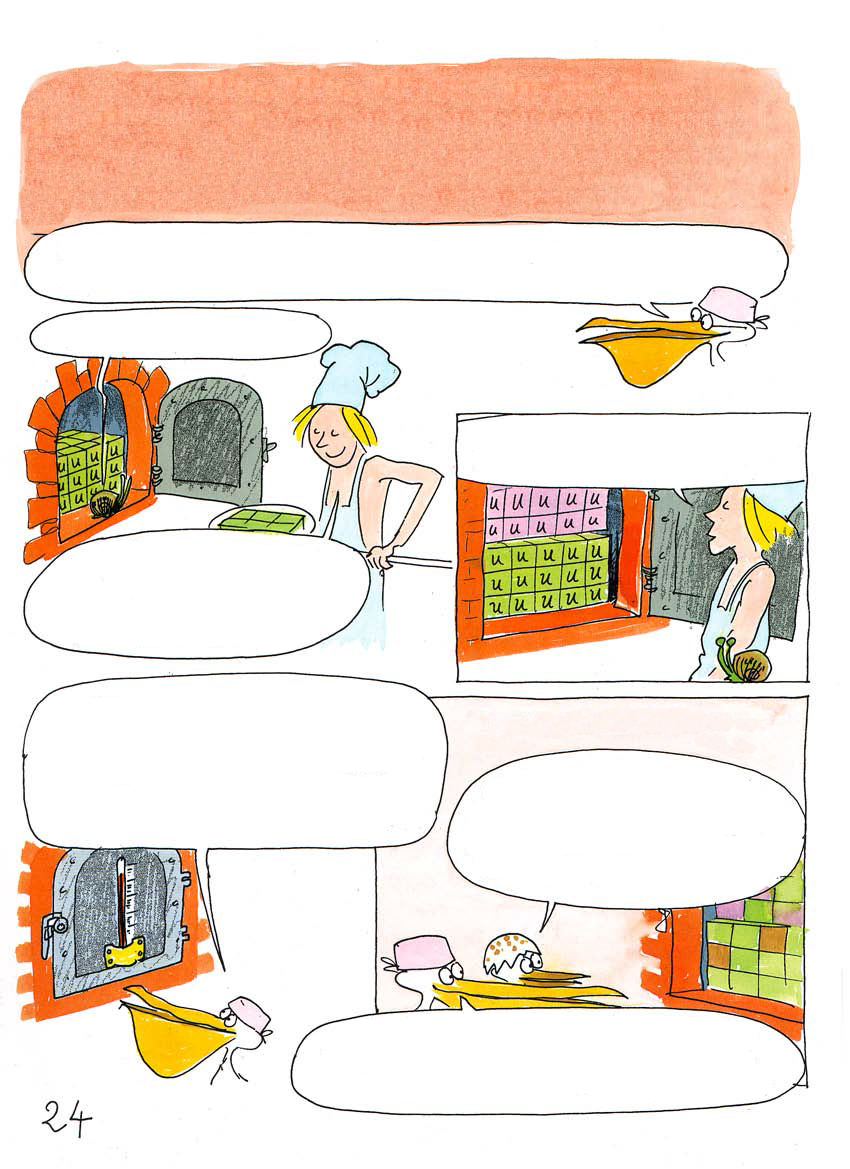 तेज़ गति का न्यूट्रॉन रिएक्टर
तेज़ गति के न्यूट्रॉन उपजाऊ U-238 के साथ आसानी से संपर्क बनाते हैं और फिर अच्छी दर से प्लूटोनियम-239 बनाते हैं.
तुम क्या कर रहे हो?
फिर मैं उस के ऊपर एकयूरेनियम-238 की तह रखता हूँ.
मैं समृद्ध यूरेनियम यानि यूरेनियम-235 से अपने रिएक्टर को लोड करता हूं.
तेज़ न्यूट्रॉन 20,000 किमी / सेकंड की गति से चलते हैं. अगर हम उन्हें गैस के अणु मानें तो उनका तापमान 16-हजार मिलियन डिग्री होगा.
तीन साल बाद
ओह! आर्ची ने जितना यूरेनियम-235 इस्तेमाल किया, उसकी तुलना में उसने ज़्यादा प्लूटोनियम-239 बनाया. यानि वो एक सुपर-जनरेटर है!
यह सामान्य है क्योंकि प्रत्येक विखंडन में दो तेज न्यूट्रॉन पैदा होते हैं, जो दो यूरेनियम-238 को प्लूटोनियम-239 में बदलते हैं.
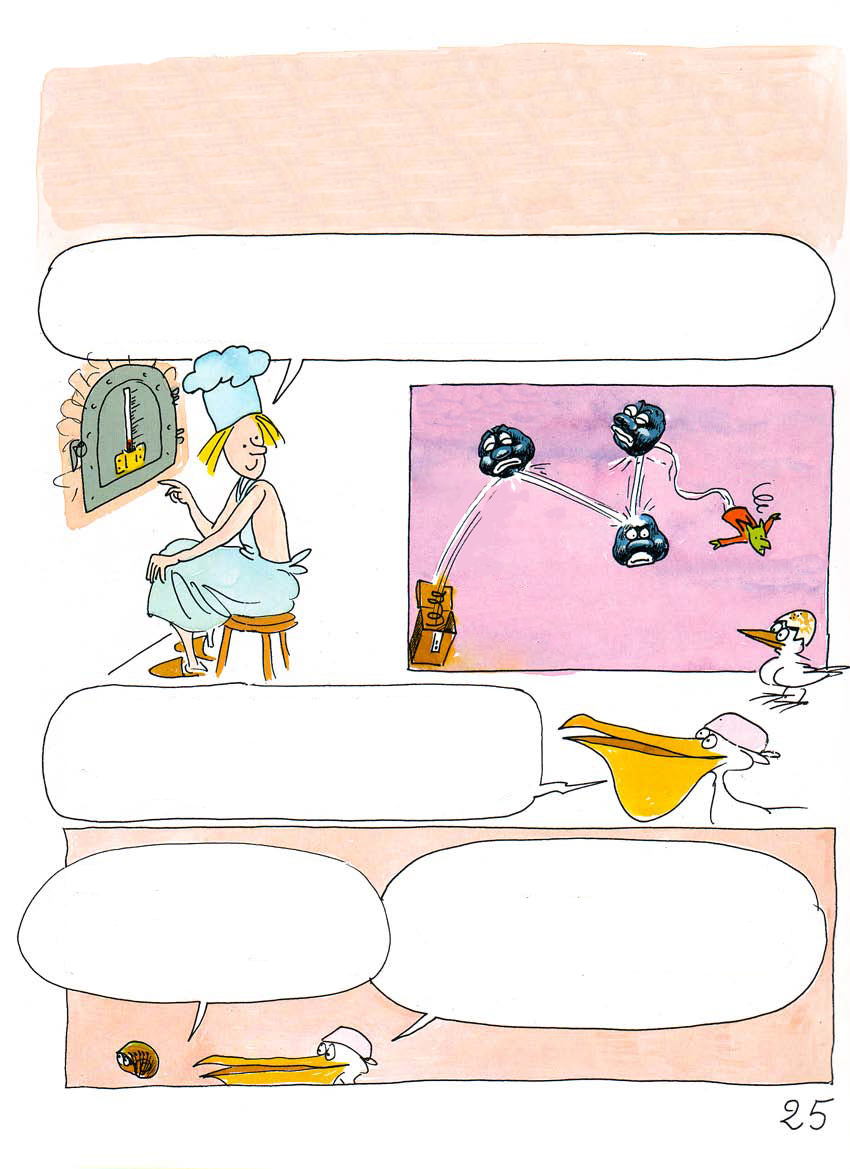 धीमी गति का न्यूट्रॉन रिएक्टर
कैडमियम से मैं न्यूट्रॉन्स को तेज़ी से अवशोषित कर सकता हूं और रिएक्टर की गतिविधि को आसानी से नियंत्रित कर सकता हूं (चाहूं तो उसे रोक भी सकता हूं). लेकिन ग्रेफाइट और भारी पानी (हैवी-वाटर) से मैं उन्हें अवशोषित किए बिना भी न्यूट्रॉन्स को कम कर सकता हूं. इन्हें मध्यस्थ (MODERATORS) कहा जाता है.
ग्रेफाइट - 2 किमी / सेकंड – स्लो न्यूट्रॉन - फास्ट न्यूट्रॉन - 20,000 किमी / सेकंड
इस तरह हम न्यूट्रॉन्स की तापीय हलचल गति को 2 किलोमीटर / सेकंड तक कम कर सकते हैं. ठंडी न्यूट्रॉन गैस, रिएक्टर के ही सामान्य तापमान पर होगी.
कुछ प्लूटोनियम-239 अभी भी बनेगा, लेकिन तेज़ न्यूट्रॉन रिएक्टर की तुलना में वो बहुत कम होगा.
इन दोनों प्रकार के रिएक्टर्स के बीच कोई स्पष्ट सीमा-रेखा नहीं है. इन दोनों के बीच वाले 
'गर्म-रिएक्टर' भी हैं.
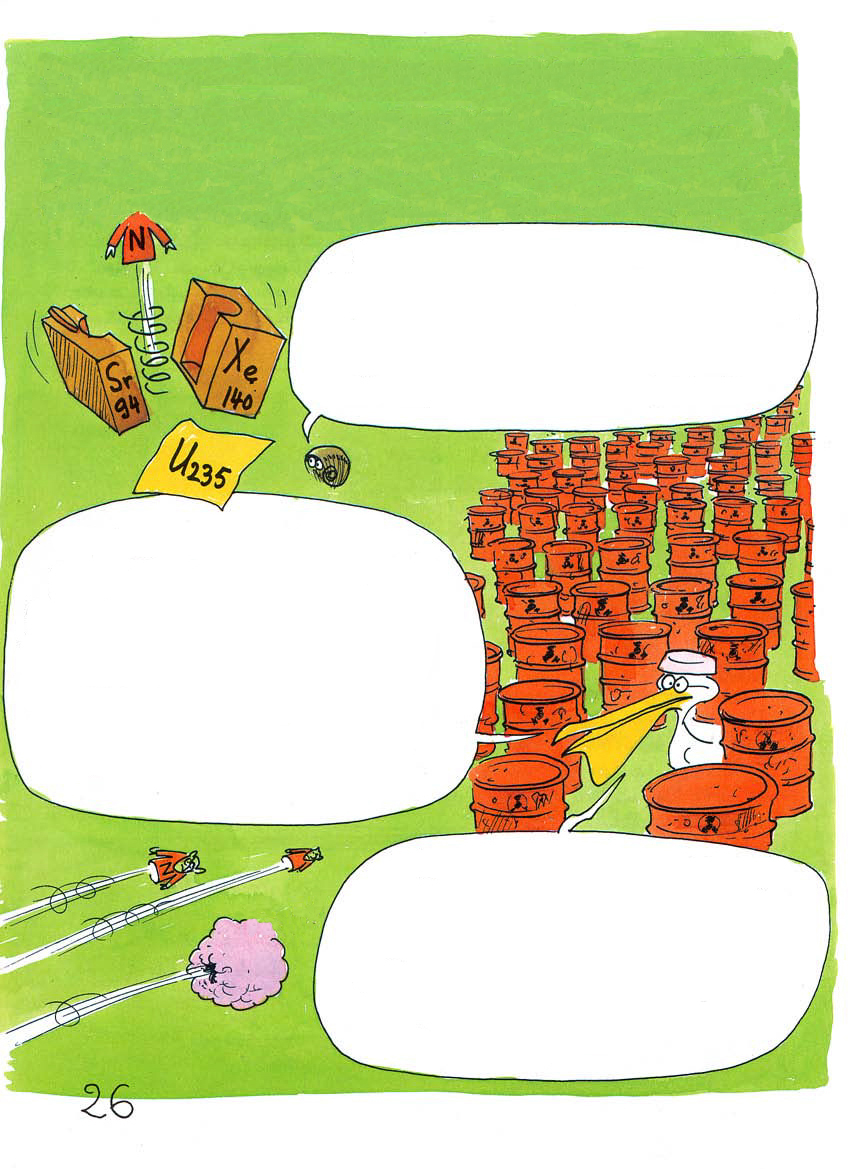 रेडियोधर्मी कचरा – 
प्रेरित (इंडियूसिड) रेडियोधर्मिता
U-235 और Pu-239 के नाभिक अलग-अलग तरीकों से दो टुकड़ों में टूटते हैं. यहाँ उदाहरण यूरेनियम-235 का है जो रेडियोधर्मी स्ट्रोंटियम-94 और ज़ेनॉन-140 में विभाजित होता है. ध्यान दें कि 94 + 140 + 1 = 235 होते हैं.
वो महज़ एक बाधा है. फिशन के कई उत्पादों का एक लंबा जीवन होता है और वे लम्बे काल तक रेडियोधर्मी बने रहते हैं. थायराइड में आयोडीन और हड्डियों में स्ट्रॉन्शियम जाकर बैठ जाता है. प्लूटोनियम भी बहुत खतरनाक होता है, क्योंकि उससे कैंसर और ल्यूकीमिया हो सकता है.
विखंडित न्यूट्रॉन्स को शांत परमाणु भी अवशोषित करते हैं, जैसे कि रिएक्टर के निर्माण का पदार्थ, जो उन्हें खतरनाक और अस्थिर होने के साथ-साथ रेडियोधर्मी भी बना सकता है, और उससे रेडियाक्टिव कचरे की मात्रा भी बढ़ जाती है.
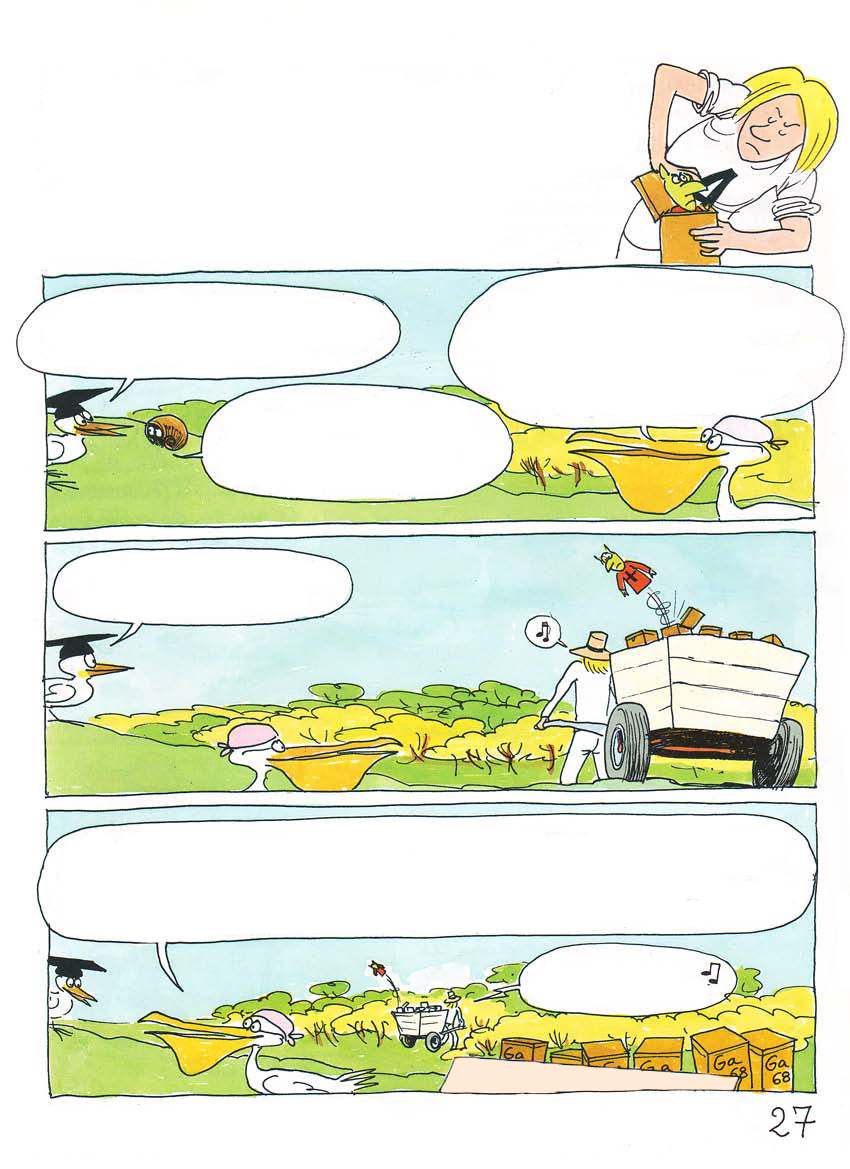 मनमर्ज़ी से बनाए गए 
रेडियोधर्मी-तत्व
रिएक्टर विभिन्न अवधि वाले अस्थिर रेडियोधर्मी कचरे का उत्पादन करता है.
नहीं, वे ऐसे नाभिक हैं जो अपना द्रव्यमान खोकर हीलियम परमाणुओं,  इलेक्ट्रॉन्स या एंटी-इलेक्ट्रॉन्स (*) का उत्सर्जन करते हैं.
क्या उनके नाभिकों की बारी-बारी से विभाजित होने की संभावना बनी रहेगी?
देखो, वहां आर्ची कचरे को दूर हटा रहा है.
ताली!!
हम रिएक्टर में कुछ तत्वों को डालकर उनसे विभिन्न अवधियों वाले अपनी मनमर्ज़ी के रेडियोधर्मी-तत्व बना सकते हैं. हम इसे कृत्रिम रेडियोधर्मिता कहेंगे.
मैं केवल एक गरीब 
वैज्ञानिक हूं.
(*) "अल्फा" या "बीटा" रेडियोधर्मिता.
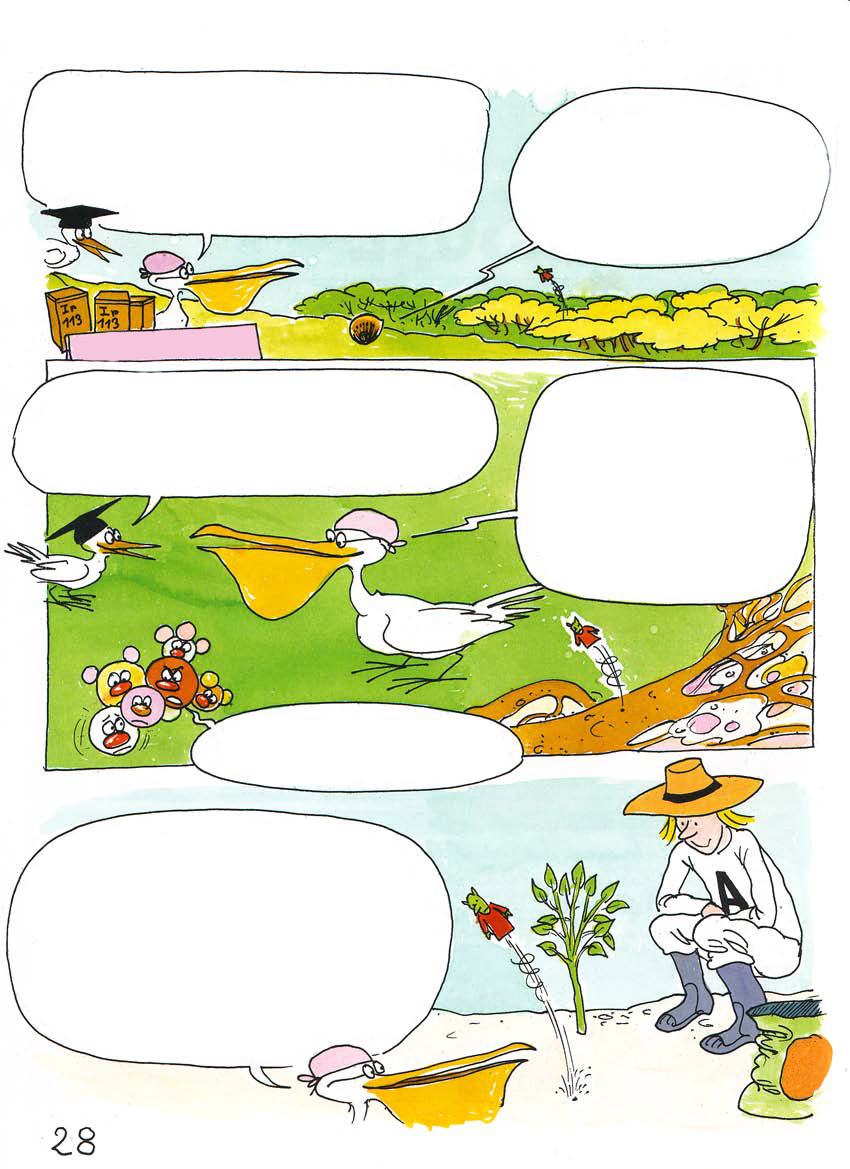 1930 के दशक में फ्रेडरिक और आयरीन जोलिऑट क्यूरी ने कृत्रिम रेडियोधर्मी तत्वों की खोज की जिसके कारण कुछ सालों बाद फिशन (विखंडन) की खोज हुई.
अरे देखो! आर्चीबाल्ड कहीं गायब हो गया है. लेकिन हम उसे खोज लेंगे क्योंकि वो जो कचरा ले जा रहा था उसमें से शैतान भागने की कोशिश कर रहे थे.
इरीडियम-113: पीरियड : 4-दिन
मेरे दिमाग में एक विचार है! उत्सर्जित कणों को खोजकर हम इस कृत्रिम रेडियोधर्मिता का उपयोग करके नाभिक का पीछा कर पाएंगे.
हम इन नाभिकों - रेडिओधर्मी आइसोटोप्स को, जैविक अणुओं में मार्कर जैसे डाल सकते हैं. फिर हम जीवित ऊतकों (टिश्यू) में उनकी यात्रा का अध्ययन कर सकते हैं.
अरे, यहां कोई बेहद खतरनाक और अस्थिर चीज़ है.
कृत्रिम रेडियोधर्मिता के तमाम शांतिपूर्ण उपयोग भी हैं. उदाहरण के लिए, हम फॉस्फेट में फास्फोरस के साथ एक रेडियोधर्मी आइसोटोप को मिलाकर मिट्टी में उर्वरक की यात्रा का अध्ययन कर सकते हैं.
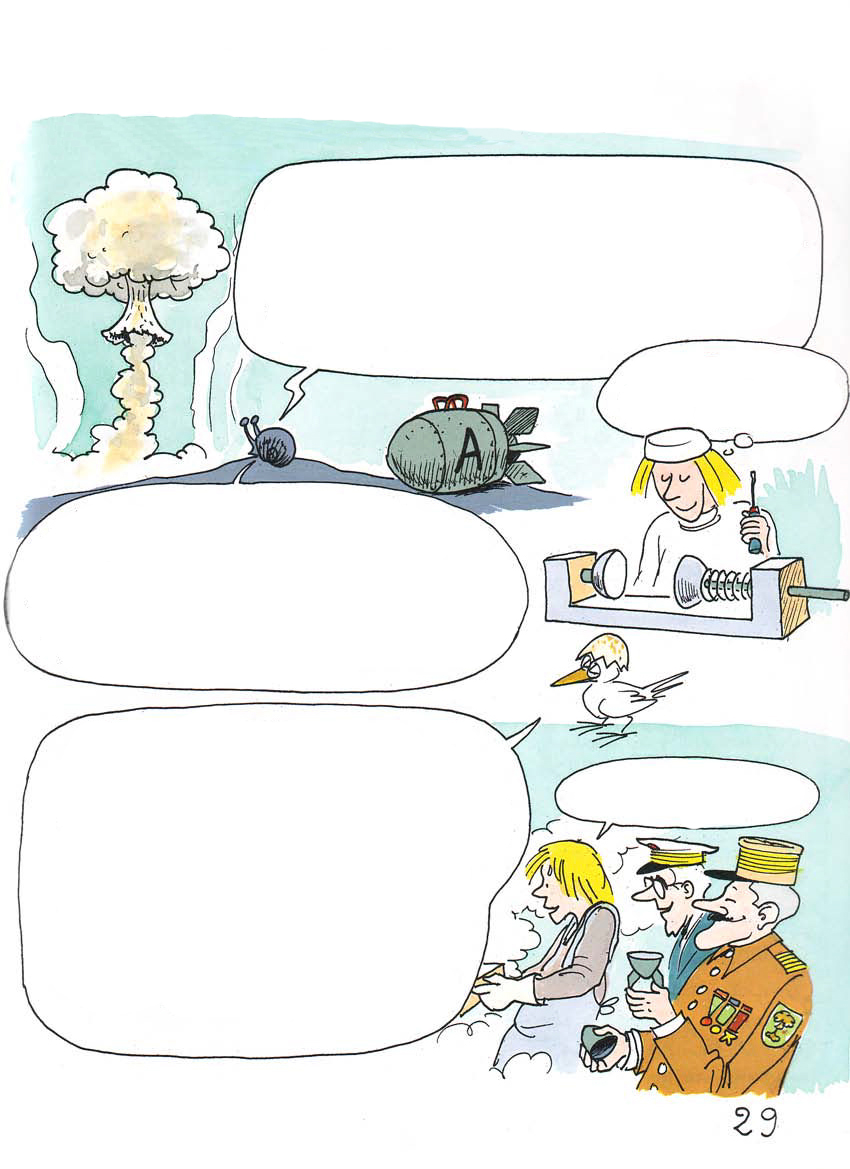 एटम-बम
परमाणु भौतिकी से आतिशबाजी विज्ञान में काफी प्रगति हुई है. अचानक दो भिन्न विखंडन सामग्रियों (U-235 और Pu-239) को एक विस्फोटक पदार्थ के साथ लाकर हम एक ऐसी क्रिटिकल परिस्थिति पैदा करते सकते हैं जिससे चेन-रिएक्शन शुरू हो जाए और जो देखने में भी सुन्दर लगे.
इन दोनों सामग्रियों को साथ लाकर मैं क्रिटिकल-मॉस प्राप्त करूंगा.
अब सभी प्रकार की शैतान बड़ी संख्या उत्सर्जित होंगे और तीव्र गर्मी पैदा होगी जिससे रेडियोधर्मी कचरा ऊपरी वायुमंडल में चढ़ेगा. लेकिन वो शायद अच्छा होगा क्योंकि उससे पड़ोसियों को भी लाभ होगा!
वो आ रहा है, वो जल्द आ रहा है! ......
यदि आप खुशहाल आतिशबाजों के क्लब में शामिल होना चाहते हैं तो आपको शुद्ध फिसाइल सामग्री (100% U-235 या Pu-239) चाहिए होगी. इसे करने के दो तरीके हैं. या तो प्राकृतिक यूरेनियम को परिष्कृत करके शुद्ध बनाएं या फिर अपने पड़ोस के रिएक्टर को चालू करें और प्रत्येक चक्र के बाद उत्पन्न हुए Pu-239 को इकट्ठा करें.
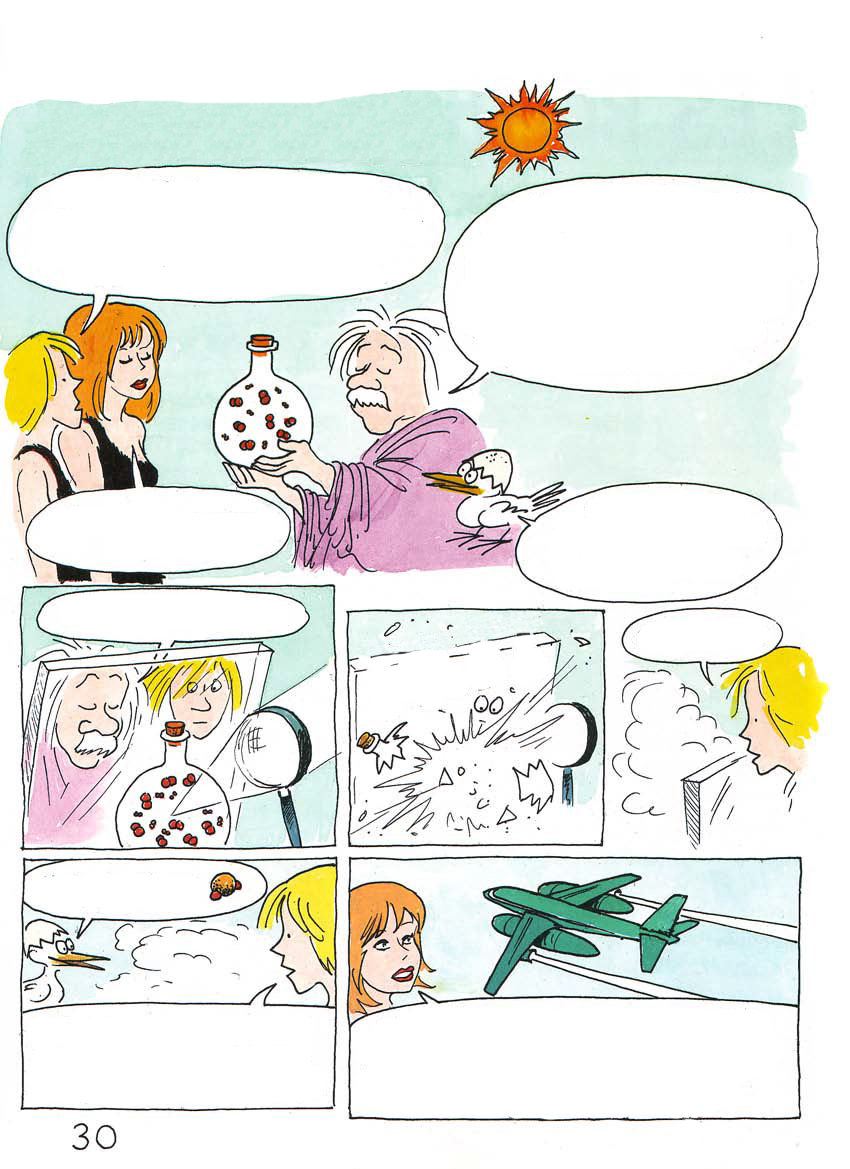 फ्यूजन
क्योंकि सूर्य एक बेहद गर्म पिंड हैं इसलिए उसमें बहुत सारा यूरेनियम होना ही चाहिए.
नहीं आर्ची, ऐसा नहीं है. रासायनिक प्रतिक्रियाओं को हम कुछ पदार्थों के मिश्रण से शुरू करते हैं, जैसे कि हाइड्रोजन और ऑक्सीजन.
लेकिन ... उसमें कुछ भी नहीं हो रहा है!
उसका कारण है कि उनका तापमान पर्याप्त नहीं है.
अब मिश्रण को गर्म करें.
फिर क्या हुआ!?
H20, पानी
अगर एक दिन हम उड़ने वाले विमानों में ईंधन के लिए हाइड्रोजन-ऑक्सीजन (तरल) के मिश्रण का उपयोग कर पाए तो फिर उनके एग्जॉस्ट में से सिर्फ बादल ही बाहर निकलेंगे!
कई ऐसी प्रतिक्रियाएं (रिएक्शंस) हैं जो ज़हरीले पदार्थों का उत्पादन किए बिना, प्रचुर मात्रा में ऊर्जा पैदा करती हैं.
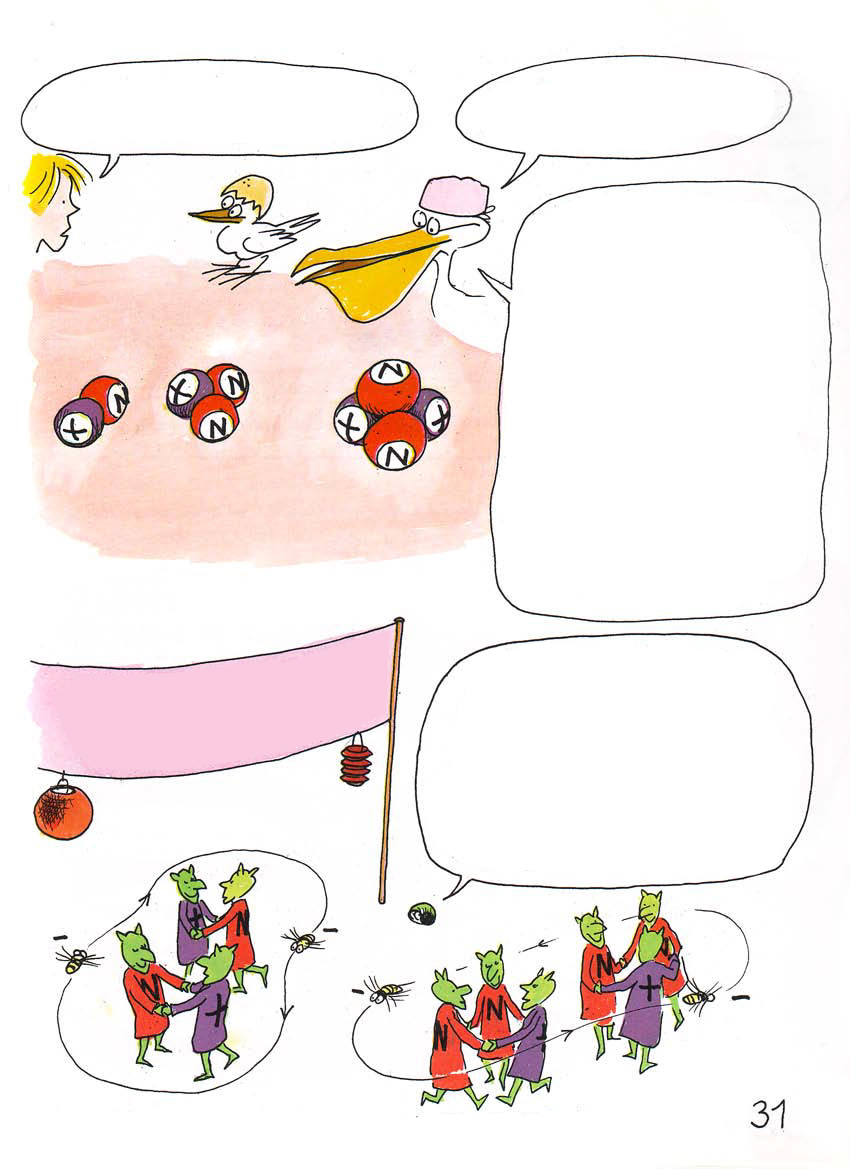 तापमान को बहुत ऊंचा बढ़ाने पर ही यह संभव होगा.
शायद हम एक दिन नाभिक-मिश्रण 
को "जला" भी पाएं.
हम ट्रिटियम के साथ ड्यूटेरियम की प्रतिक्रिया कर सकते हैं. यह दोनों अलग-अलग प्रकार के भारी हाइड्रोजन हैं (हाइड्रोजन नाभिक हल्का होता है, उसमें केवल एक प्रोटॉन P होता है). इन आइसोटोप्स के नाभिकों में सिर्फ न्यूट्रॉन की संख्या भिन्न होती है. ड्यूटेरियम और ट्रिटियम के मिश्रण से हमें हीलियम मिलती है.
यहां हैवी हाइड्रोजन गैस के मिश्रण में आधा ड्यूटेरियम और आधा ट्रिटियम है. सामान्य तापमान पर इलेक्ट्रॉन्स नाभिक के चारों ओर घूमते हैं और आणविक संपर्क सुनिश्चित करते हैं (नाभिक को जोड़कर).
शैतानों का नाच
ट्रिटियम 
परमाणु
ड्यूटेरियम 
परमाणु
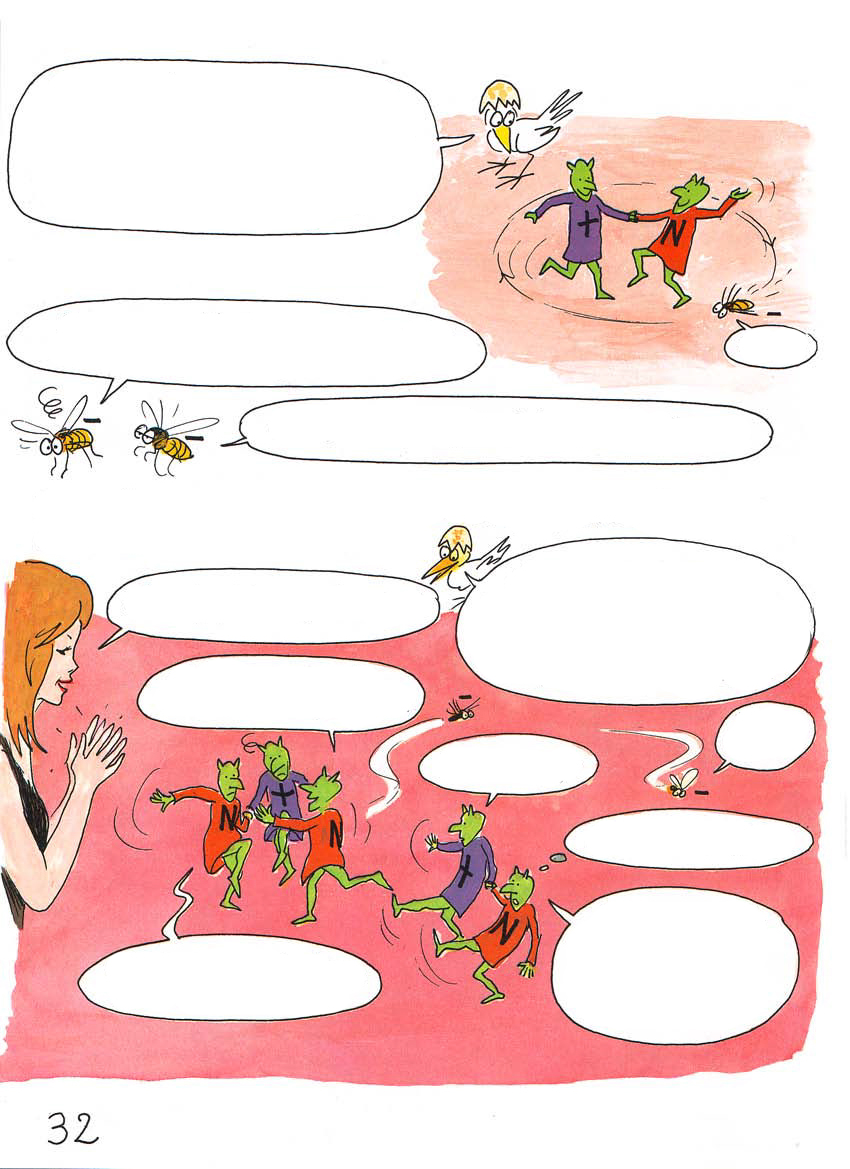 फिर नृत्य सच में वहशी हो जाता है. अणु विखंडित होते हैं, टूटते हैं और इलेक्ट्रॉन, मधुमक्खियों की तरह एक ही नाभिक के चारों ओर परिक्रमा करते हैं.
तीन हजार डिग्री तापमान!
ऐसा कोई रास्ता नहीं है जिससे हम उन नाभिकों के चारों ओर परिक्रमा कर सकें, क्योंकि वे हमेशा गतिशील रहते हैं.
अरे!...
अरे यह तो नरक की आग जैसी है. मैं अब हार मानता हूं...
फिर गर्म गैस, नाभिकों और मुक्त इलेक्ट्रॉन्स का एक सूप बन जाएगी - एक गर्म प्लाज्मा.
गर्म हो मार्सेल, गर्म हो.
कभी-कभी तापमान 150-अरब डिग्री हो जाता है.
हम चारों लोग इकट्ठे ही बेहतर होंगे.
वे 
उत्साहित
 हैं ...
क्या ऐसा है?
यह एक गंदी चाल है!
ज़रा रुको! 
.. 2 + 3 = 5, 
लेकिन हीलियम में तो सिर्फ 4 ही नूक्लीओन्स हैं?
हां, इतने अधिक तापमान पर, वो अधिक स्थिर रहेगा.
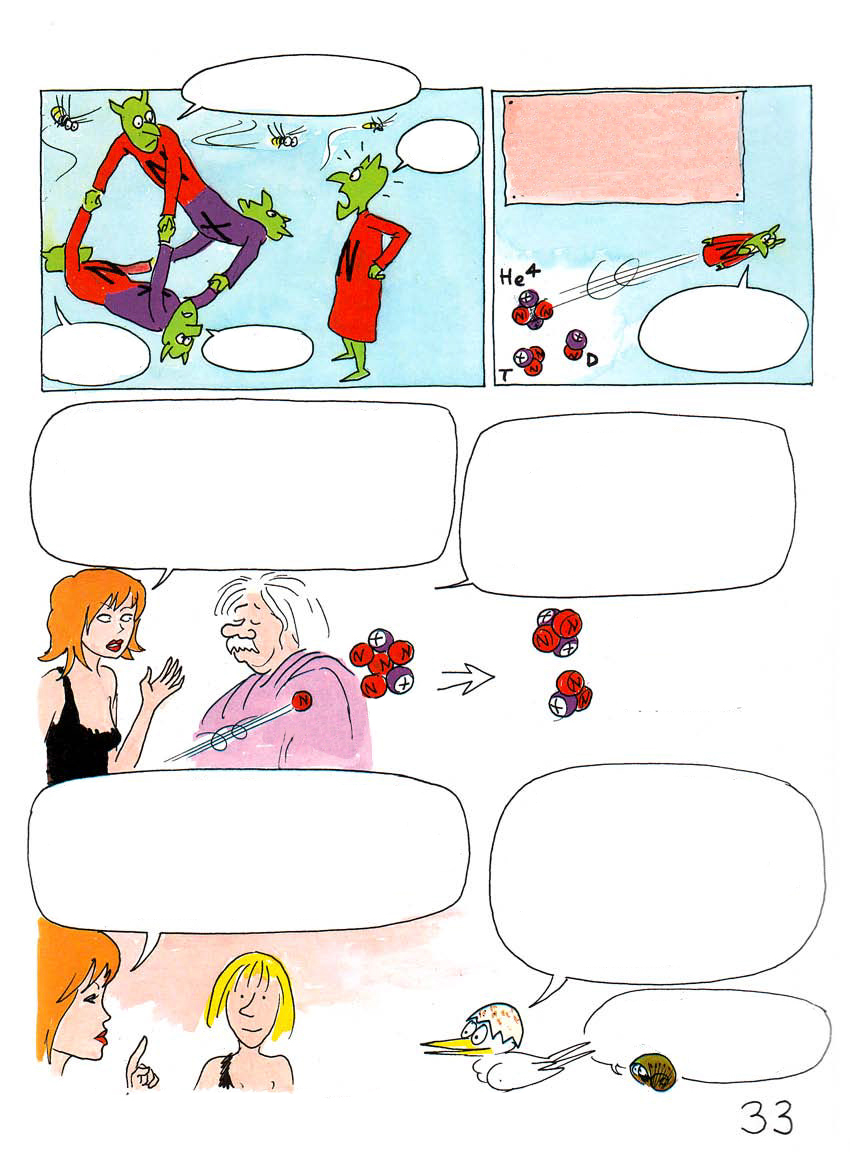 माफ़ करना साथी.
निराशा के कारण, न्यूट्रॉन अपने साथ बहुत सारी ऊर्जा लेकर चला जाता है.
अरे!!
बाप रे!
क्षमा करना.
यही बेहतर है.
इस मामले में, फ्यूज़न भी फिशन जैसा ही प्रदूषणकारी है, क्योंकि फ्यूज़न न्यूट्रॉन अपने आसपास के परमाणुओं को रेडियोधर्मी परमाणुओं में बदलते हैं.
इसलिए हम लिथियम-6 के साथ इन न्यूट्रॉन्स को सोखने की कोशिश करेंगे जिससे हमें हीलियम-4 और ट्रिटियम-3 मिले.
हीलियम-4
ट्रिटियम-3
लिथियम-6
न्यूट्रॉन
दूसरे शब्दों में, लिथियम-6 एक "उपजाऊ" मिट्टी का काम करता है. इस प्रतिक्रिया से हमें "फ्यूजन ईंधन", ट्रिटियम-3 मिलता है.
हाँ, फ्यूज़न रिएक्टर का सम्बन्ध एक सुपर-जनरेटर से होता है. सौभाग्य से ट्रिटियम-3 अस्थिर (*) होता है और प्राकृतिक अवस्था में मौजूद नहीं होता है.
लेकिन केवल ट्रिटियम ही दुबारा पैदा होता है.
(*) ट्रिटियम का अर्ध-जीवन केवल 12-वर्ष का होता है.
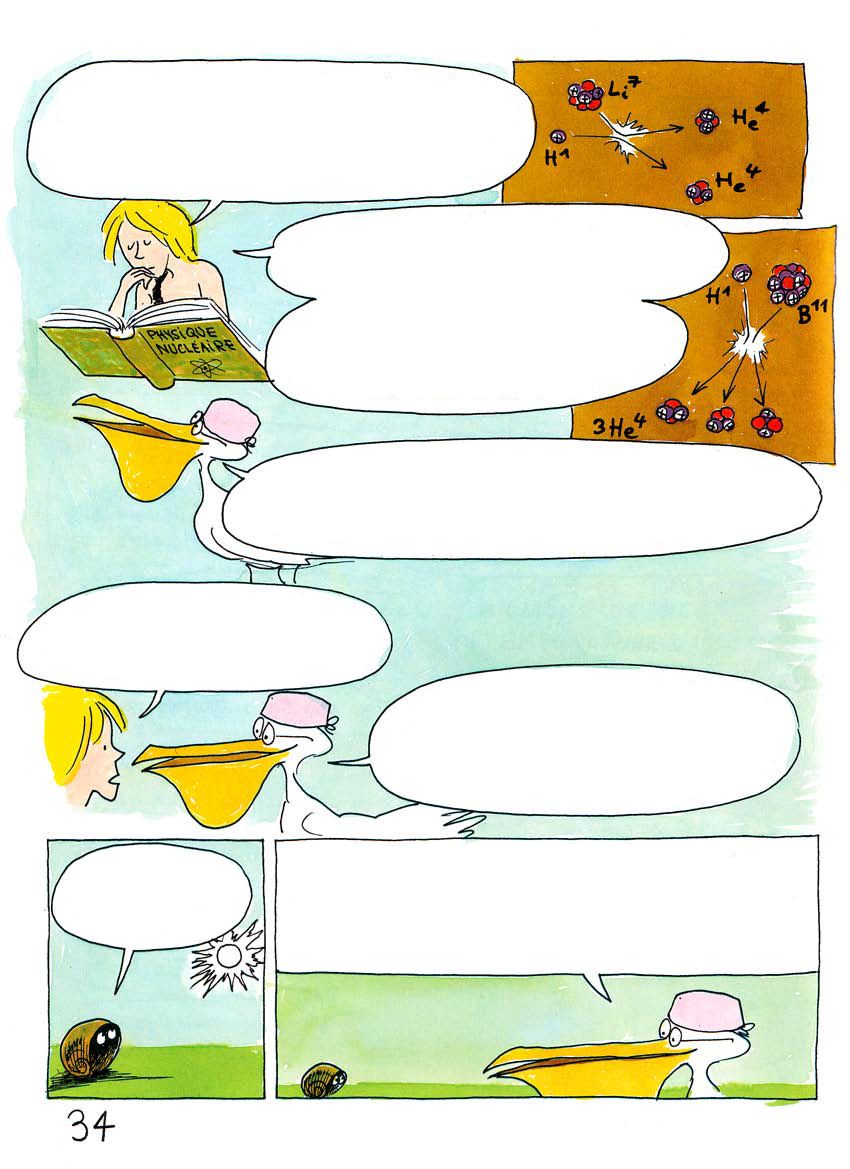 फिर भी, कई प्रकार की फ्यूज़न प्रतिक्रियाएं और नाभकीय संरचनाएं ऐसी होती हैं जो न्यूट्रॉन्स मुक्त नहीं करती हैं.
H-1 - Li-7 - He-4
नाभिकीय 
भौतिकी
लिथियम-7 + हाइड्रोजन-1 और (प्रकाश) देंगे  2-हीलियम 4 (7 + 1 = 2 x 4)
बोरान-11+ हाइड्रोजन-1, देंगे 3 हीलियम-4 (11 + 1 = 3 x 4)
H-1 - B-11 - 3 He-4
पहले का प्रज्वलन तापमान 50-करोड़ डिग्री होगा और दूसरे का 100-करोड़ डिग्री के करीब होगा!
ठीक है... लेकिन इन नाभिकों को हम आपस में फ्यूज कैसे करेंगे?
सूरज के केंद्र में यह प्रक्रिया धीरे-धीरे होती है लेकिन वहां का तापमान केवल 1.5-करोड़ डिग्री ही होता है.
तो फिर हमारा सूरज सिर्फ एक धीमा अंगारा ही है?
हां परमाणु "अग्नि" प्राप्त करने और रिएक्शन के लिए एक सेकंड में 15-करोड़ डिग्री के तापमान की ज़रुरत होगी.
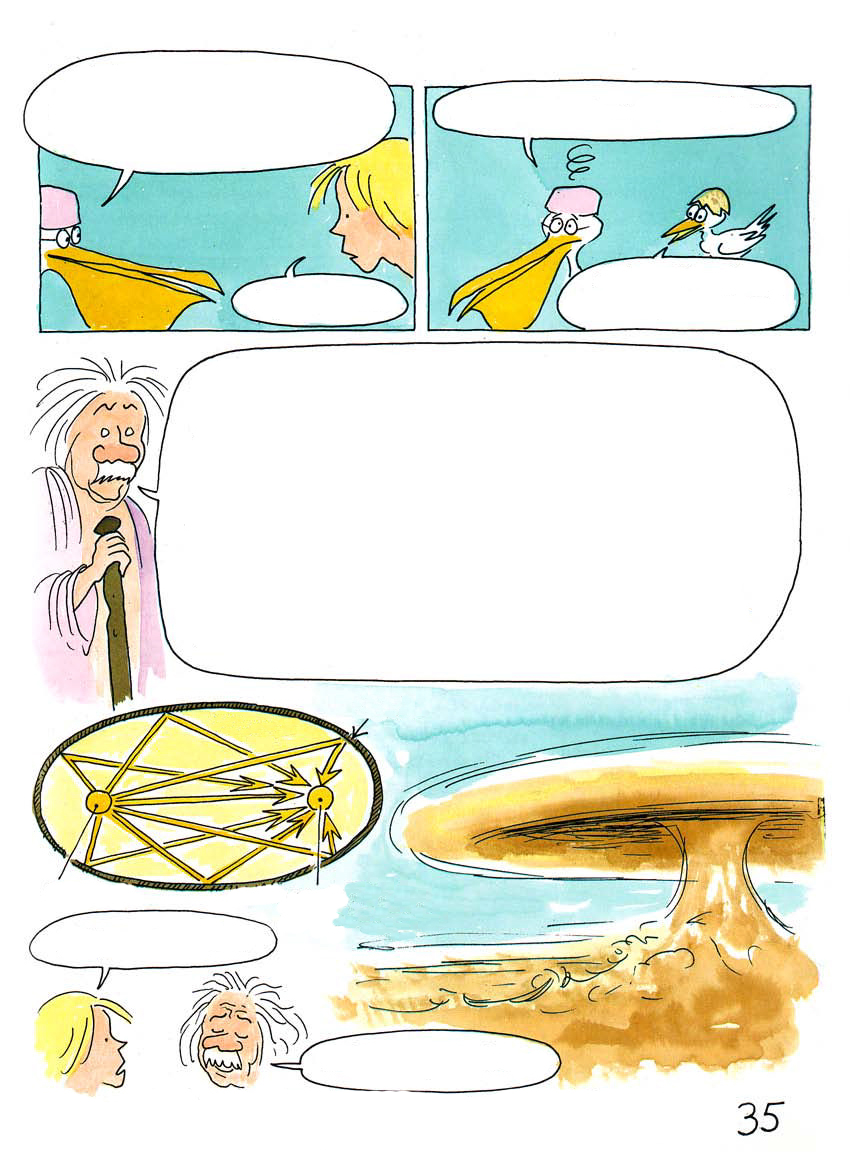 यही करने के लिए तो हम 
टोकामाक्स (TOKAMAKS) मशीनों के उपयोग की कोशिश कर रहे हैं.
अभी नहीं .. कुछ समस्याएं अभी बाकी हैं.
कोई बात नहीं, आप हिम्मत न छोड़ें.
क्या वो काम करती है?
जब एडवर्ड टेलर ने नया बम बनाने की कोशिश की तो वो फ्यूज़न रचने में कामयाब रहे. वैसे हम वो नहीं करना चाहते थे लेकिन हमने वो किया. टेलर के दिमाग में एक नया विचार (*) आया. उनके दिमाग में हमेशा ही अच्छे विचार आते थे. जब एटम-बम में विस्फोट हुआ, तो पहले ही सेकंड के करोड़वें भाग में बड़ी मात्रा में एक्स-रे किरणें बाहर निकलीं. टेलर ने किरणों को एक दर्पण की मदद से एक ड्यूटेरियम-ट्रिटियम मिश्रण के लक्ष्य पर फोकस करने का प्रस्ताव रखा.
दर्पण
एक्स-रे
एटम-बम
तरल अवस्था में 
फ्यूज़न मिश्रण
क्या उसने काम किया?
हाँ, बेहद अच्छी तरह से.
(*) युद्ध के दौरान लॉस आलमोस का शोधकर्ता एडवर्ड टेलर हॉलीवुड फिल्म "मैंने कैसे चिंता करना बंद की और बम से प्यार करना सीखा," में डॉक्टर स्ट्रेंजेलोव का रोल मॉडल था.
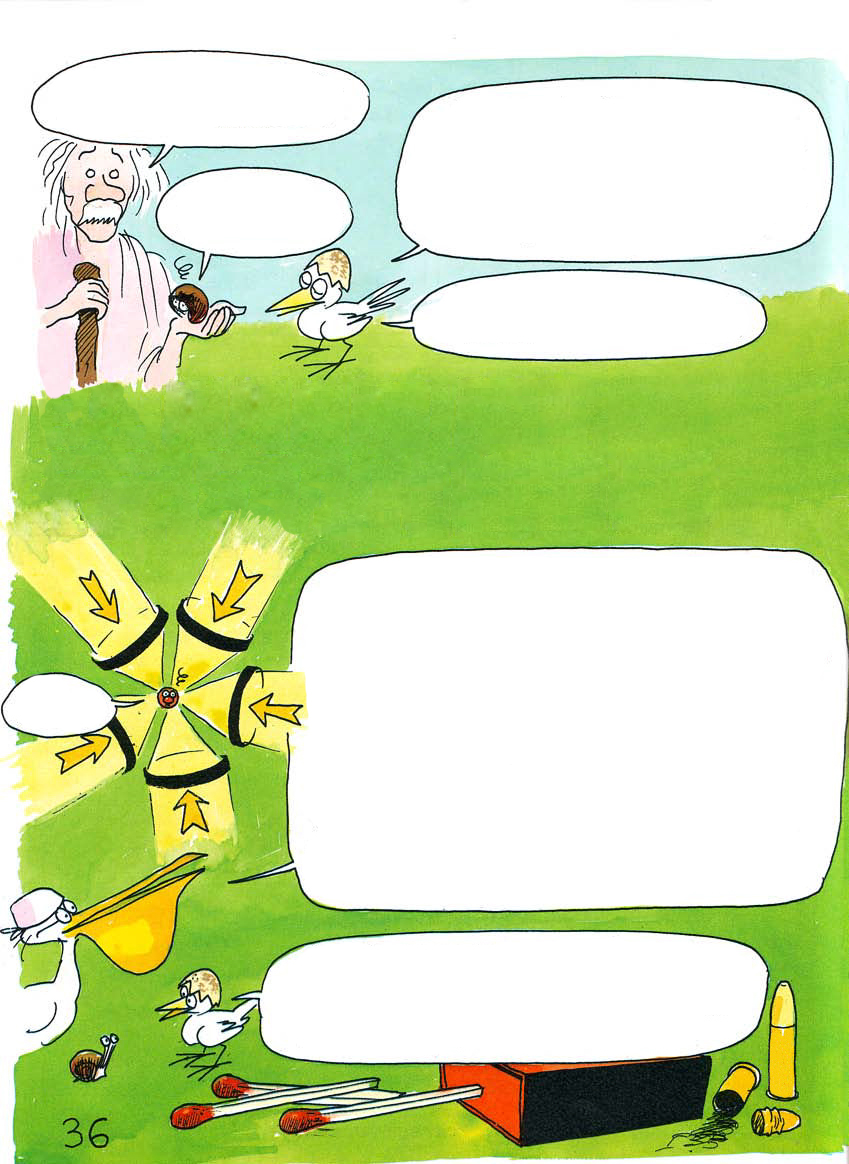 टेलर ने यूरेनियम-238 का दर्पण भी बनाया.
ज़रा उसके बारे में सोचें. हाइड्रोजन-बम में विस्फोट हुआ. फ्यूजन से पैदा हुए न्यूट्रॉन्स ने उपजाऊ U-238 सामग्री पर हमला किया और उसे Pu-239 में बदला, जो तुरंत विखंडित हो गया.
यूरेनियम-238 का ही क्यों?
वो एक भयानक फिशन-फ्यूजन-फिशन बम था.
ऊर्जा द्वारा संचालित फ्यूजन
फ्यूजन पैदा करने के लिए एक अन्य प्रयोग किया गया. इसमें ड्यूटेरियम-ट्रिटियम (तरल) मिश्रण पर तमाम ऊर्जा को अनेक रूपों में फेंका गया. इसमें विकिरण, शक्तिशाली लेज़र्स से निकले विभिन्न कण, एक्सेलरेटर से निकले इलेक्ट्रॉन्स और नाभिकों से फ्यूज़न पैदा करने का प्रयास किया गया. फ्यूज़न के लिए आवश्यक शक्ति अत्यधिक होती है. इस थर्मो-नुक्लीअर भट्टी में आग लगाने के लिए, फ्रांस के क्षेत्रफल जितने बड़े एक सौर दर्पण की ऊर्जा को (एक सेकंड के करोड़वें भाग के लिए) 1-मिमी व्यास के गोले पर केंद्रित करना होगा.
चमड़ी
 काली!
उससे जो क्षणिक पावर (ऊर्जा) मिलेगी वो बहुत अत्यधिक होगी लेकिन वैश्विक ऊर्जा का उपभोग काफी मामूली होगा: उसका परमाणु "तालमेल" कोई 200-ग्राम पाउडर के बराबर होगा.
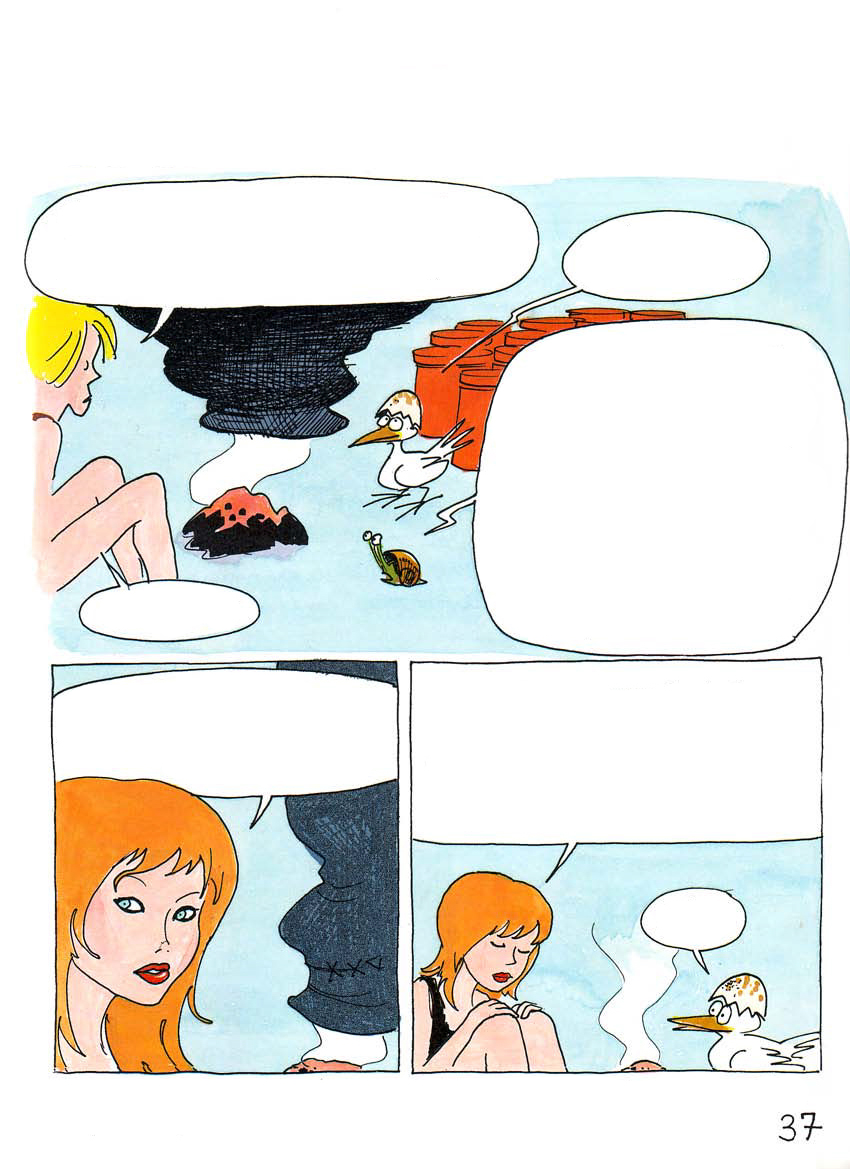 अंतिम शब्द
हमें परमाणु ऊर्जा की आवश्यकता है. लेकिन फ्यूज़न, फिशन आदि के तमाम नुकसान भी हैं.
उनसे बहुत बर्बादी भी हो सकती है.
और दुर्घटनाओं के तमाम जोखिम हैं. यदि कोई रिएक्टर "गर्म" होना शुरू हो जाए तो वो स्टील और कंक्रीट कंटेनर (खोल) को भी पिघला देगा, यहां तक कि फर्श को भी (चायनीस सिंड्रोम) (*) और फिर विखंडित द्रव्यमान को हम रोक नहीं पाएंगे - वो सीधे जमीन में जाकर धंस जाएगा.
वैसे 40 साल बहुत लंबा समय नहीं है. हम अभी परमाणु युग की शुरुआत में ही हैं.
मुझे यह विश्वास है कि किसी क्रांतिकारी प्रगति द्वारा मूल समस्या का पूरी तरह निदान होगा, पर वो फिशन की तुलना में फ्यूज़न में अधिक होगा.
अरे ...
(*) परमाणु वैज्ञानिकों के ज़हन में एक छवि, जिसके अनुसार रिएक्टर एक तरफ से पृथ्वी में धँसेगा और फिर दूसरी तरफ से  ... चीन में दिखाई देगा!
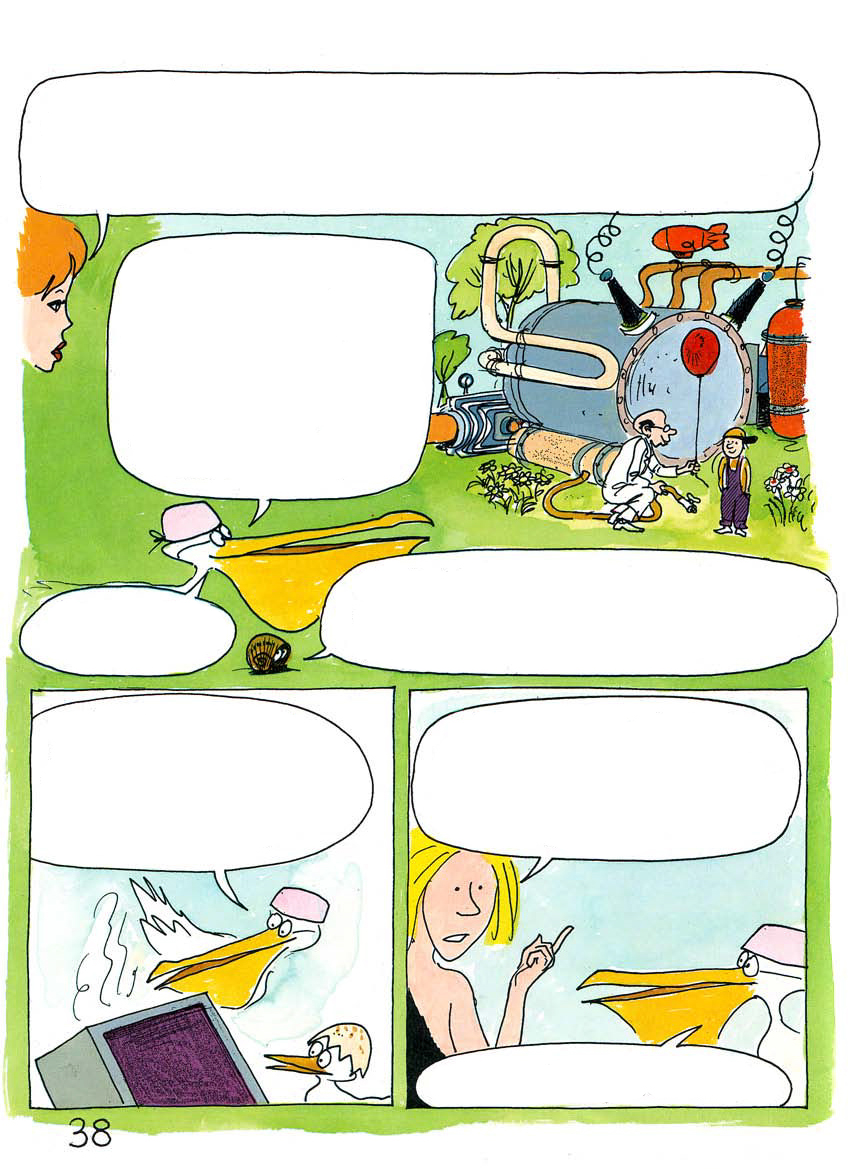 सैद्धांतिक रूप से, फ्यूज़न प्रतिक्रियाओं में, जहां मुक्त न्यूट्रॉन्स हस्तक्षेप नहीं करते हैं, वहां पर हम फ्यूज़न प्लाज्मा को शक्तिशाली चुंबकीय उपकरण उपयोग करके एक स्थान पर सीमित कर सकते हैं (आवेशित कण तीव्र चुंबकीय क्षेत्रों से दूर भागते हैं).
स्वर्णिम युग! 
फ़्यूजन जनरेटिंग स्टेशन, जिसमें कोई प्रदूषण नहीं (लिथियम-हाइड्रोजन या बोरॉन-हाइड्रोजन). इस प्रतिक्रिया का एकमात्र कचरा हीलियम गैस होगी जिससे हम गुब्बारे फुला सकेंगे!
हाँ अब ऐसे उत्प्रेरक स्टोव मौजूद हैं जिनसे हम घर में खिड़कियां बंद करके और बिना चिमनी के भी ऊष्मा पैदा कर सकते हैं.
मुझे हँसाओ मत, वो बस एक सपना था!
यह सच है, कि उनसे सिर्फ पानी की भाप और कार्बन डाइऑक्साइड ही पैदा होगी पर उसमें हम सुरक्षित रूप में साँस ले सकेंगे.
क्या कम तापमान पर काम करने वाला कोई फ्यूज़न कैटीलायज़र (उत्प्रेरक) है?
हाँ, एक हम पहले से ही जानते हैं: कार्बन
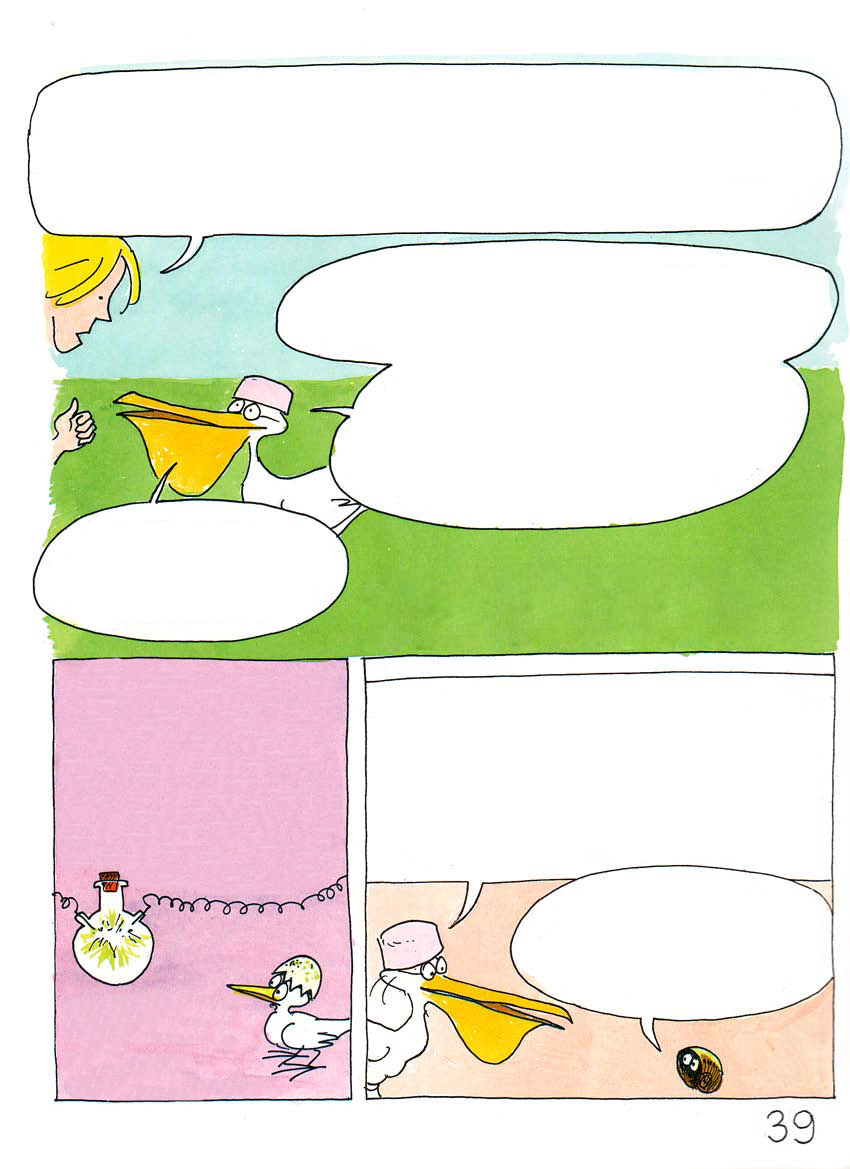 हमारा सूर्य फ्यूज़न पर कैसे काम करता है जबकि उसके केंद्रीय बॉयलर का तापमान सिर्फ 1.5-करोड़ डिग्री होता है, जो इग्निशन तापमान (15-करोड़ डिग्री) से दस गुना कम है?
कार्बन एक उत्प्रेरक (कैटेलिस्ट) का काम करता है. वो अलग-अलग चरणों में काफी जटिलता से हस्तक्षेप करता है. और प्रतिक्रिया के अंत में वो पुनर्जीवित हो जाता है. वो कार्बन-12 से शुरू होता है, फिर हाइड्रोजन-1 से मिलकर नाइट्रोजन-13 बनाता है. फिर नाइट्रोजन-13, नाइट्रोजन-15 में तब्दील होती है. अंत में  नाइट्रोजन-15 + हाइड्रोजन-1 -> कार्बन-12 + हीलियम-4 (बेथे-चक्र).
लेकिन यह प्रतिक्रिया बहुत धीमी होती है (सूर्य को छोड़ दें, उसके पास बहुत समय है).
म्युओंस (Muons)
एक सरल विद्युत डिस्चार्ज के ज़रिए अणुओं पर इलेक्ट्रॉन्स की बमबारी करके हम एक ठंडे गैसीय मिश्रण के अंदर जटिल रासायनिक प्रतिक्रियाएं पैदा कर सकते हैं.
किसी परमाणु में हम इलेक्ट्रॉन्स को म्युओंस (Muons) से बदल सकते हैं, ऐसे कण जो बड़े इलेक्ट्रॉन्स से मिलते-जुलते हैं और जो विभिन्न नाभिकों को एक साथ लाते हैं.
फिर हम एक "गुनगुने" फ्यूजन के मिश्रण पर म्युओंस (Muons) के साथ बमबारी क्यों न करें?
2CH4 (मीथेन) + (विद्युत डिस्चार्ज) से हमें C2H2 (एसिटिलीन) + 3H2 मिलेगी.
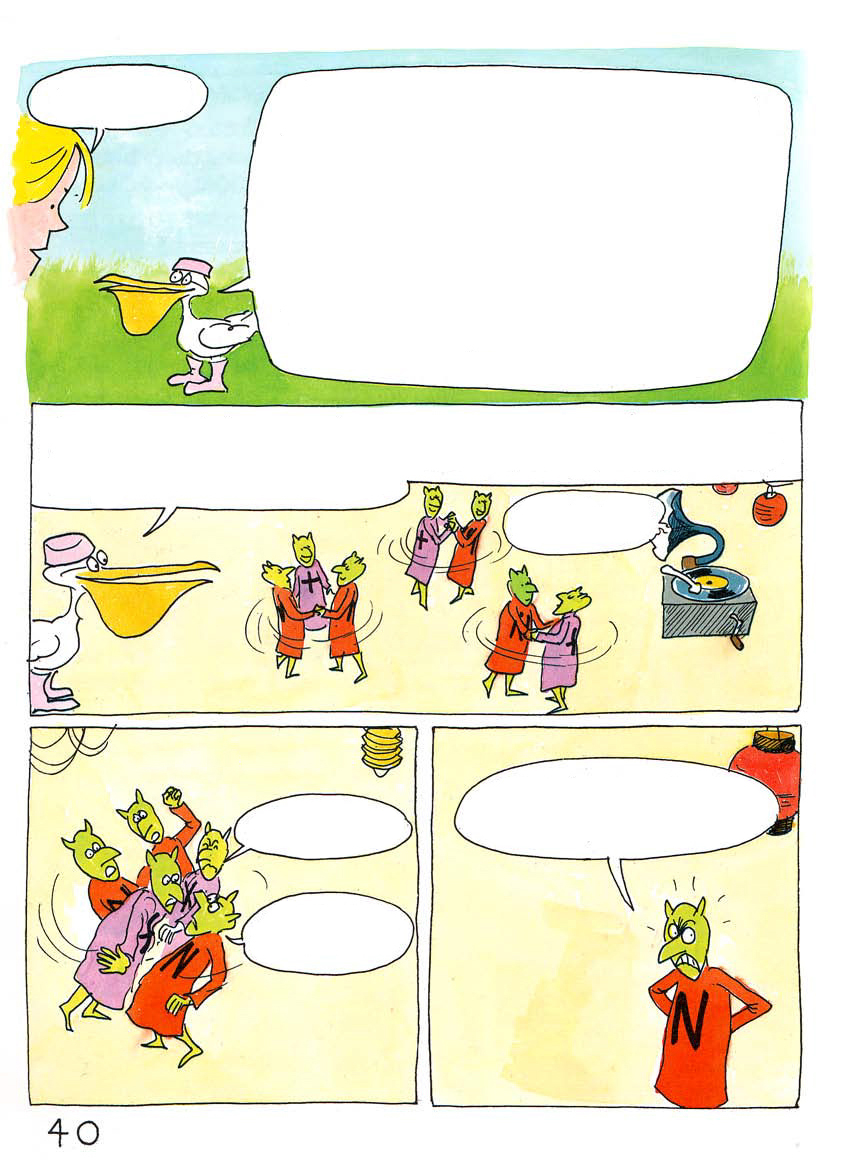 क्या वो काम 
करता है?
कोई परेशानी नहीं श्रीमान. हमें एक्सेलरेटर (त्वरक) में म्युओंस बनाना आता है. जब वे ड्यूटेरियम और ट्रिटियम के नाभिकों से टकराते हैं तो उससे हीलियम बनती है. इसलिए यह फ्यूज़न प्रतिक्रिया है. लेकिन इस छोटे से विज्ञान के प्रयोग से शुरू करके (जो बस कुछ कणों तक ही सीमित होगी) औद्योगिक फ्यूज़न तक पहुँचने की यात्रा अभी काफी लम्बी है!!!
हम नाभिक के घूमने (स्पिंस) के साथ भी खेल सकते हैं. हम उन्हें बहुत धीमे नृत्य वाल्ट्ज की बजाए तेज़ नाच टैंगो नचवा सकते हैं. उससे टकराव अधिक प्रभावशाली होंगे.
चंद्रमा फीका 
मोतियों से जड़ा!
अच्छा आपने फिर से वही 
पुरानी कहानी दोहराई है.
मुझे माफ करें!
... तुम सावधानी बरतो!
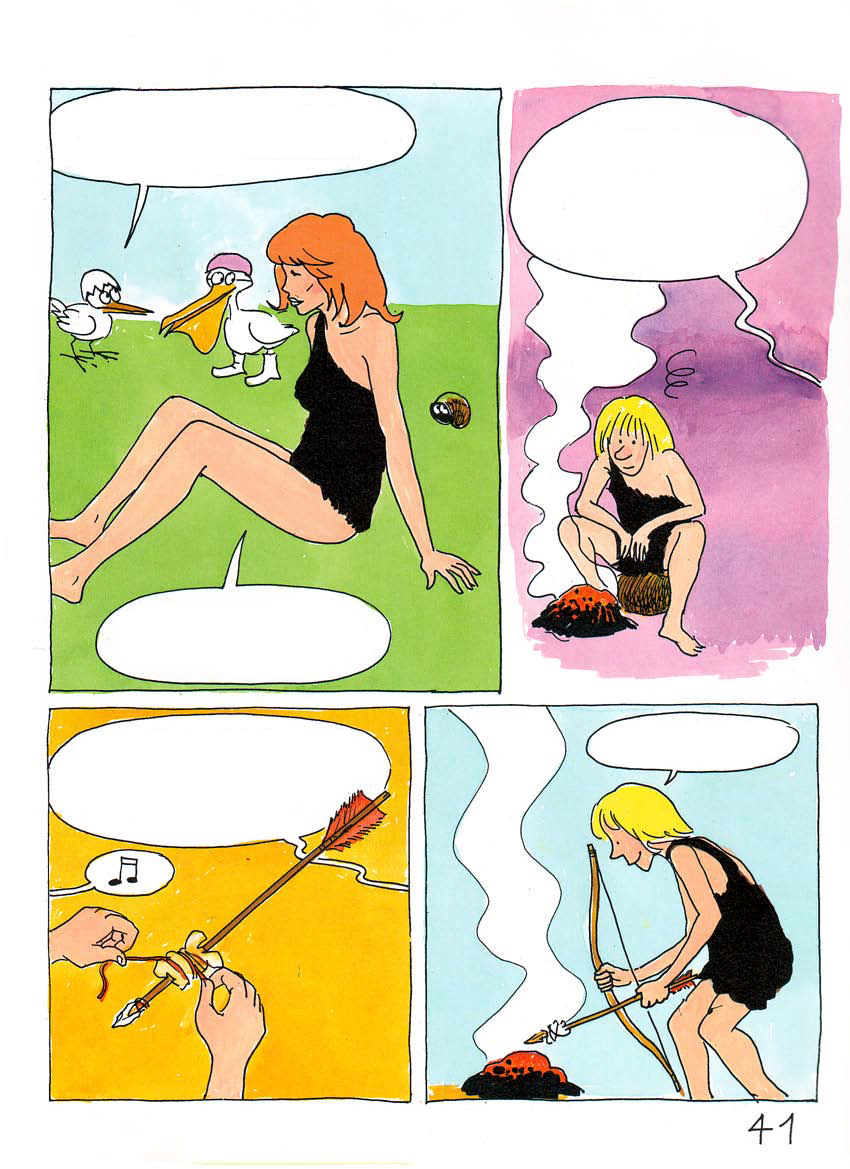 परमाणु भौतिकी में अभी बहुत कुछ खोज करने को बचा है.
यह तो अभी सिर्फ शुरुआत है. आर्चीबाल्ड, तुम्हें क्या लगता है?
भविष्य में खोजें सब कुछ बदल सकती हैं.
मैं सुन रहा हूं ...
परमाणु ऊर्जा में एक बहुत बड़ी उम्मीद भी है और उसमें भयानक खतरनाक भी है.
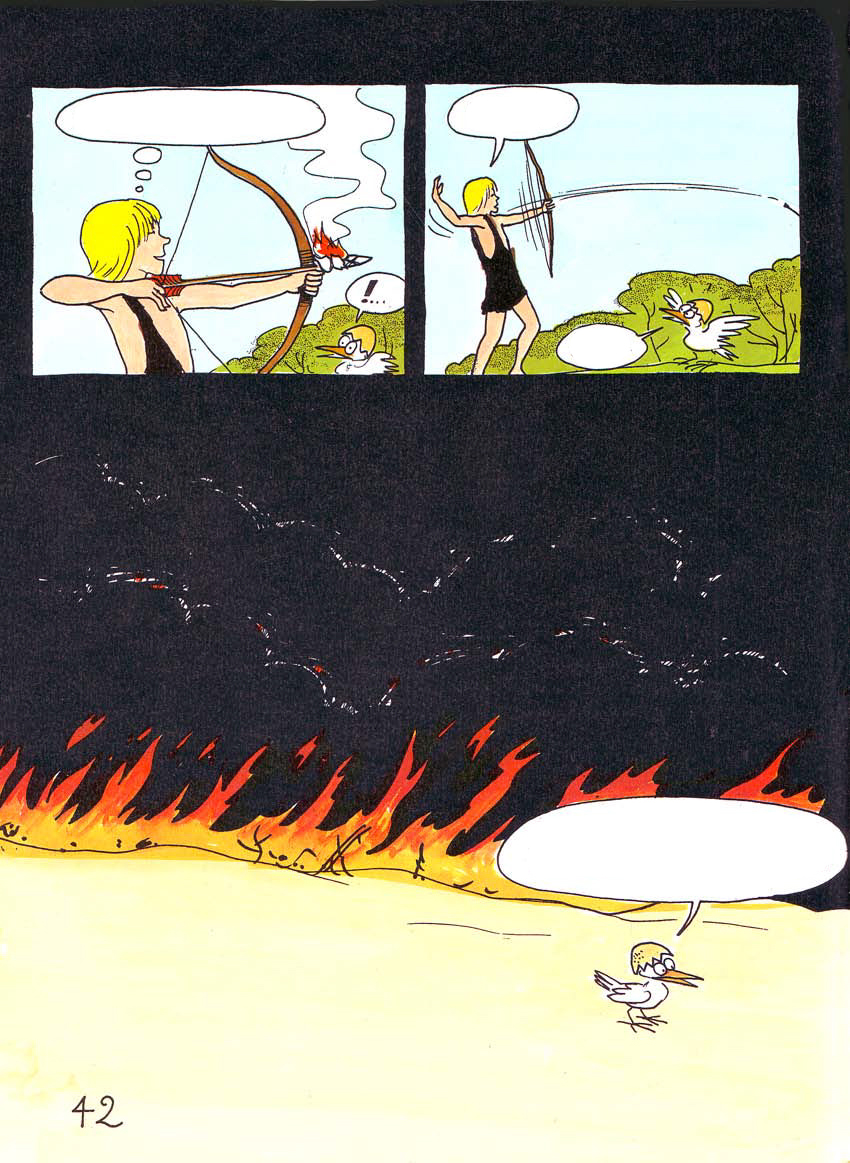 बिल्कुल!
मैं सर्वश्रेष्ठ हूँ!..
नहीं!
मैंने हमेशा ही कहा - कि आग का 
आविष्कार सबसे बड़ी गलती थी ...
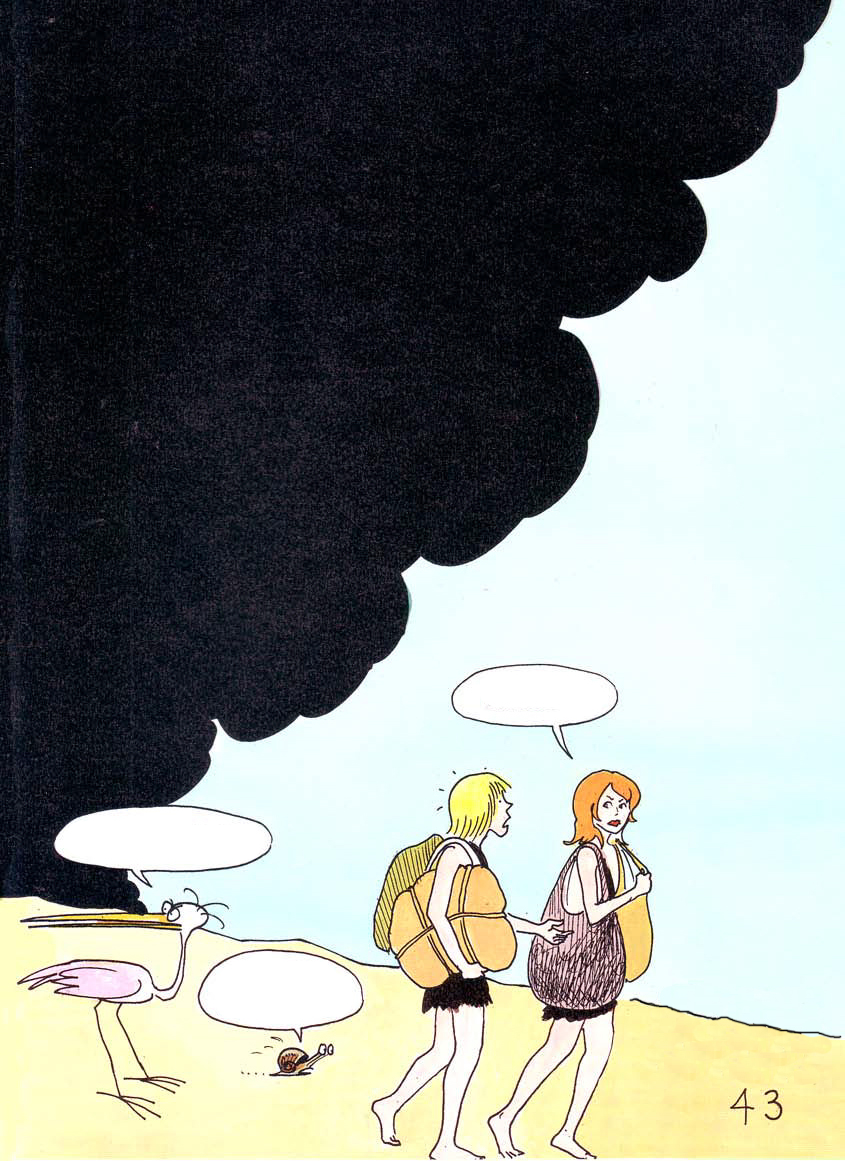 प्रसन्न?
विज्ञान ... वाह!
यह ग्रह कितना सुंदर है.
समाप्त